QUINTA SESION ORDINARIA DE LA COMISIÓN AGRARIA
“IMPLEMENTACIÓN DEL BONO RURAL”
MINISTRA ARIELA LUNA FLOREZ
01 de Junio de 2020
1
SUBSIDIOS MONETARIOS
Hogares
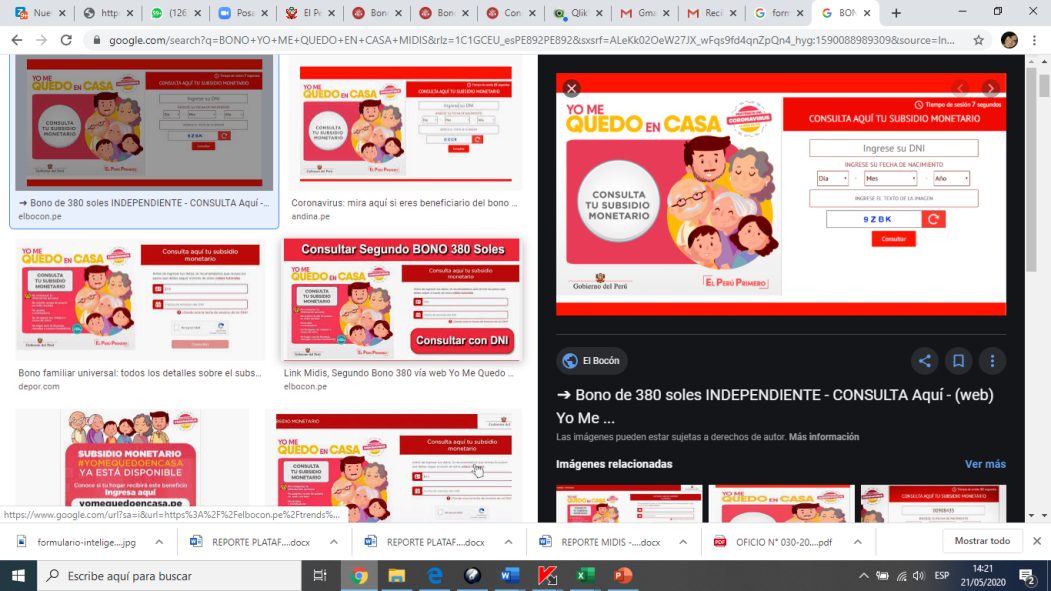 Hogares en condición de pobreza o pobreza extrema que se encuentren en los ámbitos geográficos con mayor vulnerabilidad sanitaria. MIDIS, DU N° 027-2020 y DU N° 044-2020.
2’749,091
Hogares vulnerables con trabajadores independientes, que no hayan sido beneficiarios con los decretos de urgencia anteriores. MTPE, DU 033-2020 y DU 036-2020.
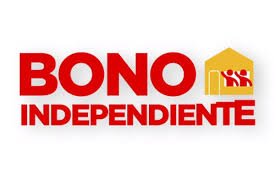 780,377
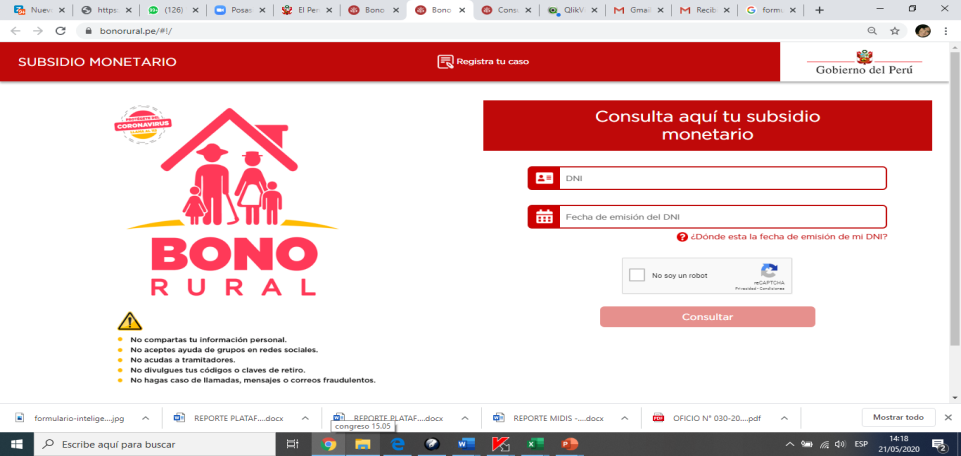 Hogares en condición de pobreza o pobreza extrema en el ámbito rural, que no hayan sido beneficiarios con los decretos de urgencia anteriores. MIDIS, DU N° 042-2020.
980,138
Rural       : 258,151
Hogares en condición de pobreza y pobreza extrema, Hogares beneficiarios de JUNTOS, Pensión 65 y CONTIGO, y Hogares no comprendidos en las categorías anteriores cuyos integrantes no están registrados en las planillas públicas o privadas SIEMPRE QUE NO HAYAN RECIBIDO o NO RECIBAN subsidio autorizado en los DU 027-2020, DU 044-2020, DU 042-2020. Y que algún integrante tenga ingreso superior a S/ 3,000.00. MIDIS (ámbito rural y PPSS), MTPE (ámbito urbano), DU N° 052-2020.
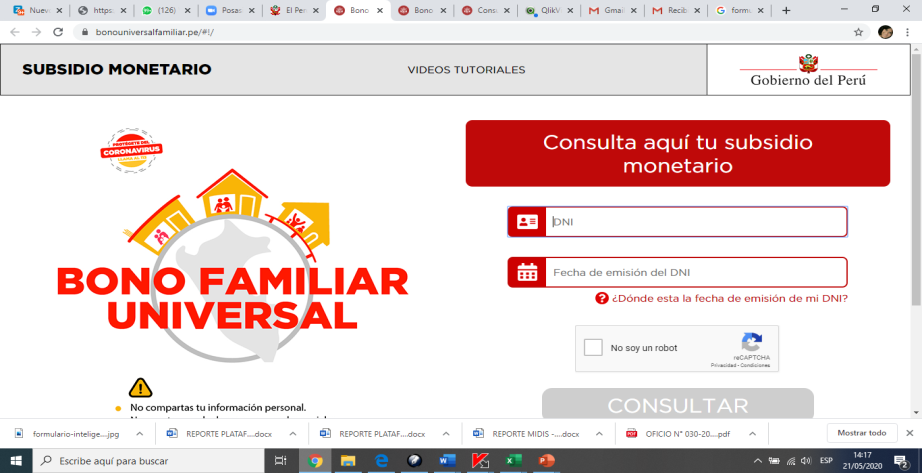 Urbano   : 594,763
Juntos - Pensión 65 - Contigo: 743,702
Juntos - Pensión 65 - Contigo: 743,702
6,806,222
2
SUBSIDIO MONETARIO EN EL ÁMBITO RURALDU N° 042-2020
¿Qué es el Subsidio Monetario en el ámbito rural?
Es una transferencia monetaria no condicionada por un monto de S/ 760.00, como medida para la protección económica de los hogares vulnerables ante el riesgo de propagación del COVID-19.
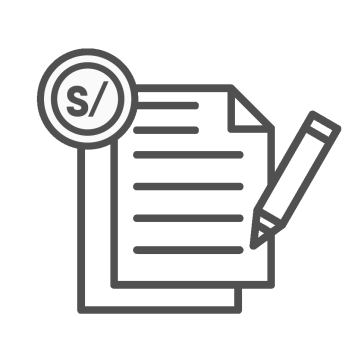 ¿A quién esta dirigido?
A 980,138 hogares en condición de pobreza o pobreza extrema en el ámbito rural de acuerdo al Sistema de Focalización de Hogares, que no hayan sido beneficiarios de DU N° 027-2020, DU N° 033-2020 y DU N° 042-2020 .
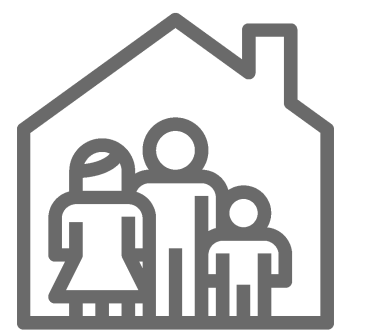 3
CONSTRUCCIÓN DEL PADRÓN DE HOGARES BENEFICIARIOS DEL SUBSIDIO MONETARIO EN EL ÁMBITO RURALDU N° 042-2020
La construcción del Padrón de Hogares Beneficiarios se ha realizado cruzando los criterios establecidos en el DU N° 042-2020 con la totalidad de los hogares del Padrón General de Hogares, complementando con la base de pagos de planilla pública del MEF, Registro Nacional de Usuarios de programas sociales, autoridades electas del Jurado Nacional de Elecciones, movimientos migratorios de Migraciones y personas privadas de libertad del INPE.
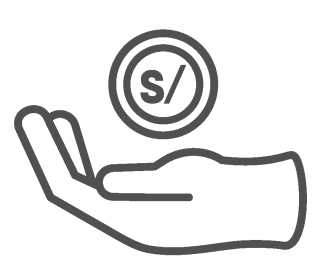 Mediante Resolución Ministerial N° 079-2020-MIDIS, se aprueba el Padrón de hogares en condición de pobreza o pobreza extrema del ámbito rural, beneficiarios del subsidio monetario en el marco del DU N° 042-2020.
SUBSIDIO MONETARIO EN EL ÁMBITO RURAL
DU N° 042-2020
Suscripción de convenios tripartitos con BN y entidades financieras, tales como la Caja Metropolitana,  Caja Arequipa, Caja del Santa, Caja Huancayo, Caja Los Andes y Caja Raíz.
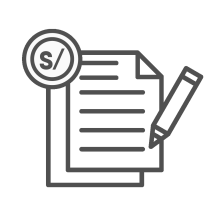 Definición de 03 modalidades de pago: i) Depósito a cuenta de ahorros ii) Banca celular a través del Banco de la Nación, iii) Empresas Transportadora de Valores (ETV).
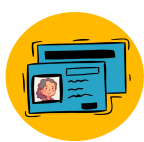 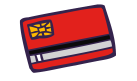 Puesta en marcha de la Plataforma de Información a través de RENIEC para consultar si es beneficiario del subsidio monetario y la modalidad de cobro.
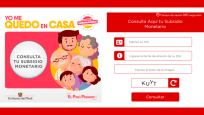 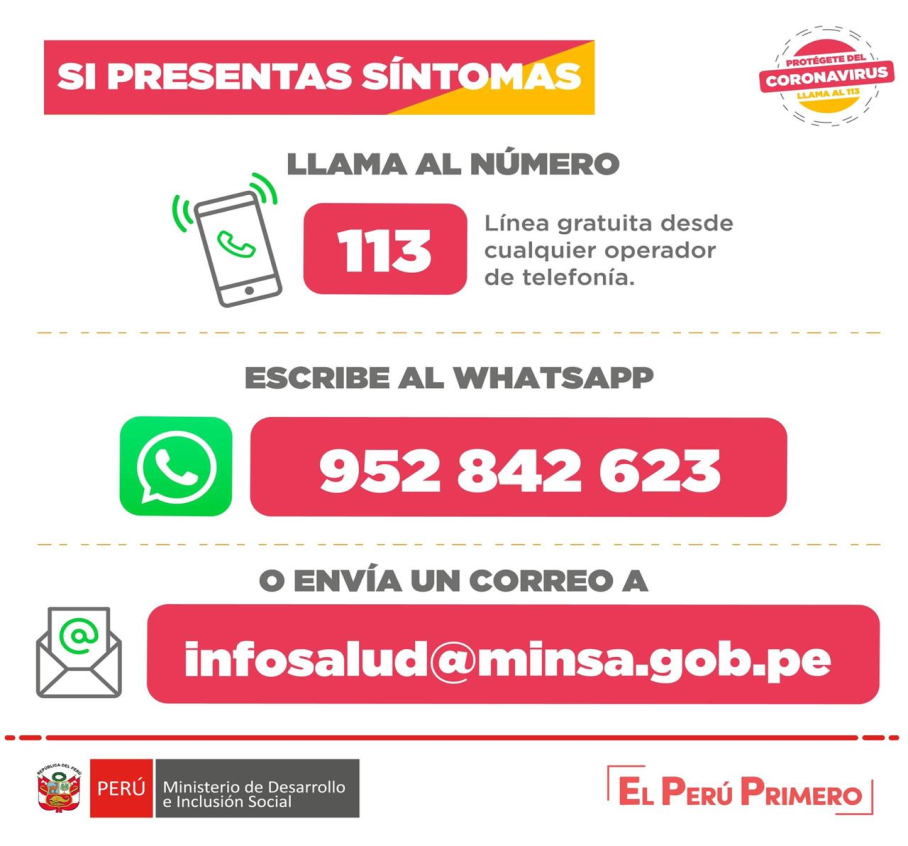 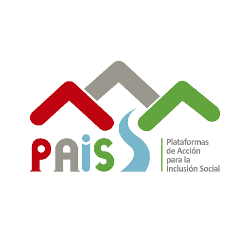 370 Tambos a disposición de la población rural para consulta de beneficiarios del subsidio  y orientación en las modalidades de pago.
SUBSIDIO MONETARIO UNIVERSAL (MIDIS: ÁMBITO RURAL Y PP.SS.)DU N° 052-2020
¿Qué es el Subsidio Monetario  Universal?
Es una transferencia monetaria no condicionada, como medida para la protección económica de los hogares vulnerables ante el riesgo de propagación del COVID-19, por un monto de S/ 760.00. MIDIS (ámbito rural y PPSS) y MTPE (ámbito urbano).
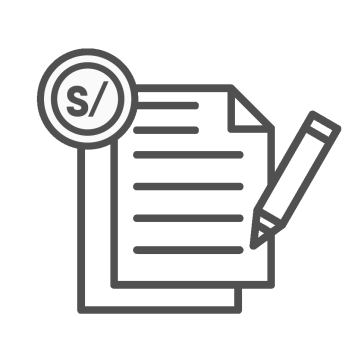 ¿A quién esta dirigido?
Hogares en condición de pobreza y pobreza extrema de acuerdo al SISFOH, Hogares beneficiarios de los Programas JUNTOS, Pensión 65 y CONTIGO, y Hogares no comprendidos en las categorías anteriores cuyos integrantes no están registrados en las planillas públicas o privadas.
SIEMPRE QUE NO HAYAN RECIBIDO o NO RECIBAN subsidio autorizado en DU 027-2020, DU 044-2020, DU 042-2020. Y que algún integrante tenga ingreso superior a S/ 3,000.00.
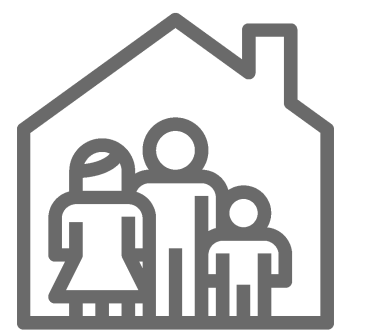 6
CONSTRUCCIÓN DEL PADRÓN DE BENEFICIARIOS – SUBSIDIO MONETARIO UNIVERSAL (MIDIS: ÁMBITO RURAL Y PP.SS.)DU N° 052-2020
La construcción del Padrón de Hogares Beneficiarios se hizo a partir del Registro Nacional de Hogares, a cargo de RENIEC, el mismo que contiene la información de las bases del Padrón General de Hogares, SUNAT, SBS, Planillas Públicas (MEF), Planillas Privadas (MTPE) y Registro Nacional de Usuarios.
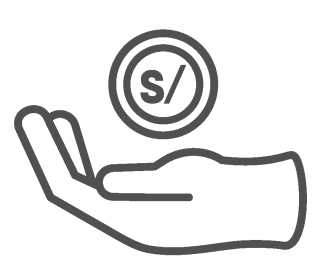 Mediante Resolución Ministerial N° 085-2020-MIDIS, se aprueba el Padrón del primer grupo de hogares beneficiarios en el ámbito rural del subsidio monetario autorizado por el D. U. N° 052-2020.
SUBSIDIO MONETARIO UNIVERSAL (MIDIS: ÁMBITO RURAL Y PP.SS.)
DU N° 052-2020
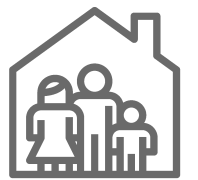 Padrón de 258,151 de hogares rurales y 743,702 hogares de los Programas Sociales JUNTOS, P65 y CONTIGO
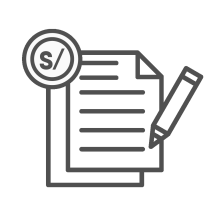 Suscripción de convenios con BN y entidades financieras, tales como Banco de la Nación, BCP, BBVA, Banco Comercio, Interbank, Scotiabank, Crediscotia
Definición de 03 modalidades de pago: i) Depósito a cuenta de ahorros ii) Banca celular a través del Banco de la Nación, iii) Empresas Transportadora de Valores
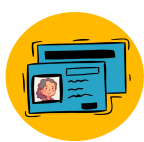 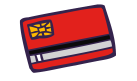 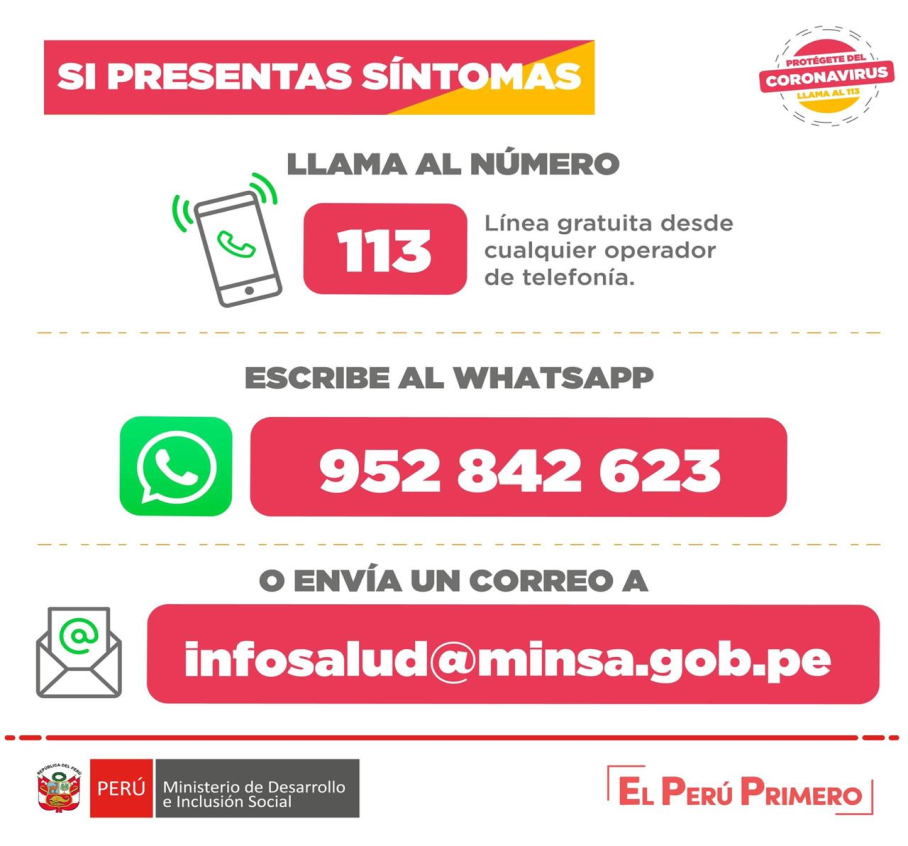 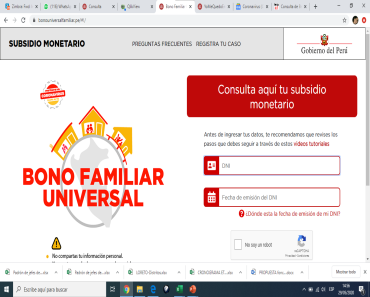 Puesta en marcha de la Plataforma de Información a través de RENIEC para consultar si es beneficiario del subsidio monetario y la modalidad de cobro.
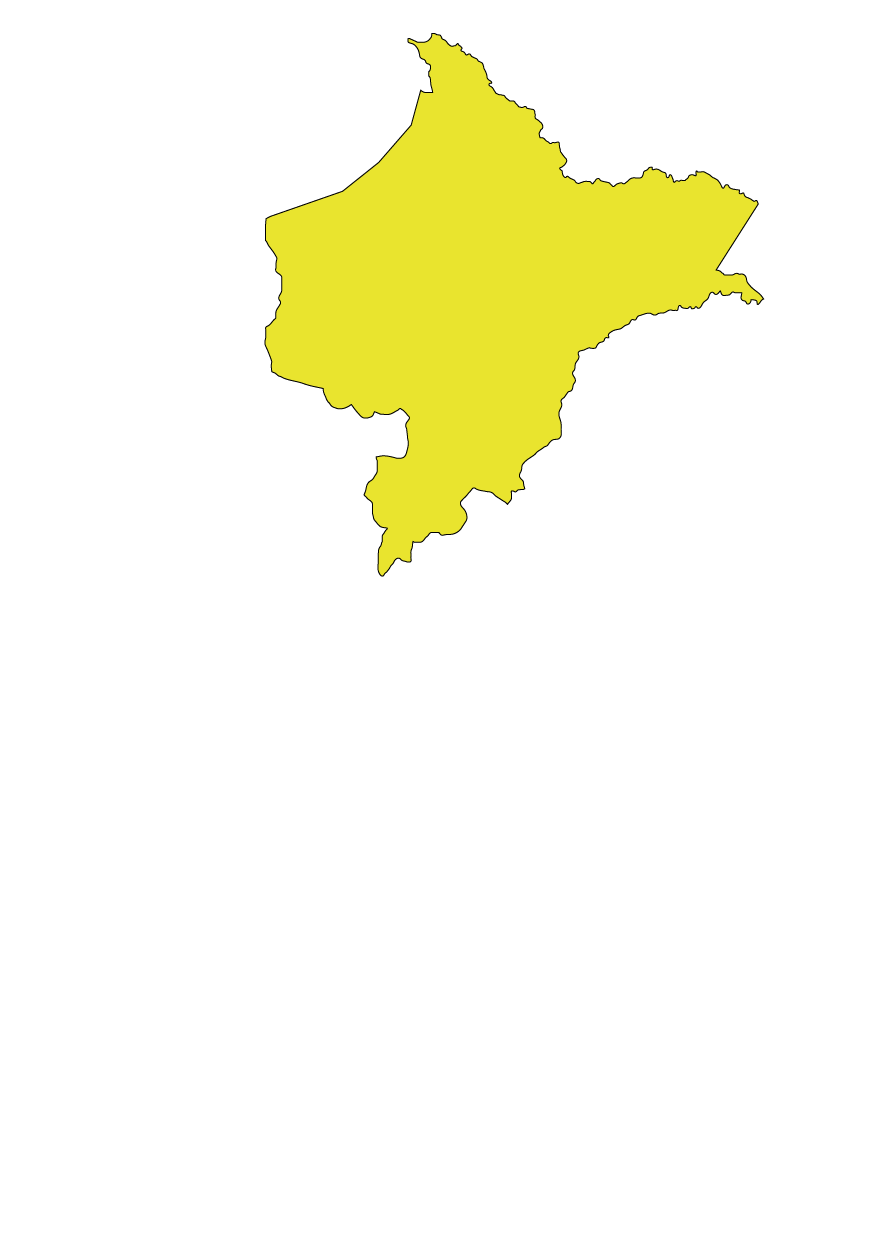 HOGARES BENEFICIARIOS  DEL BONO RURAL Y DEL  BONO FAMILIAR UNIVERSAL (RURAL Y PPSS)
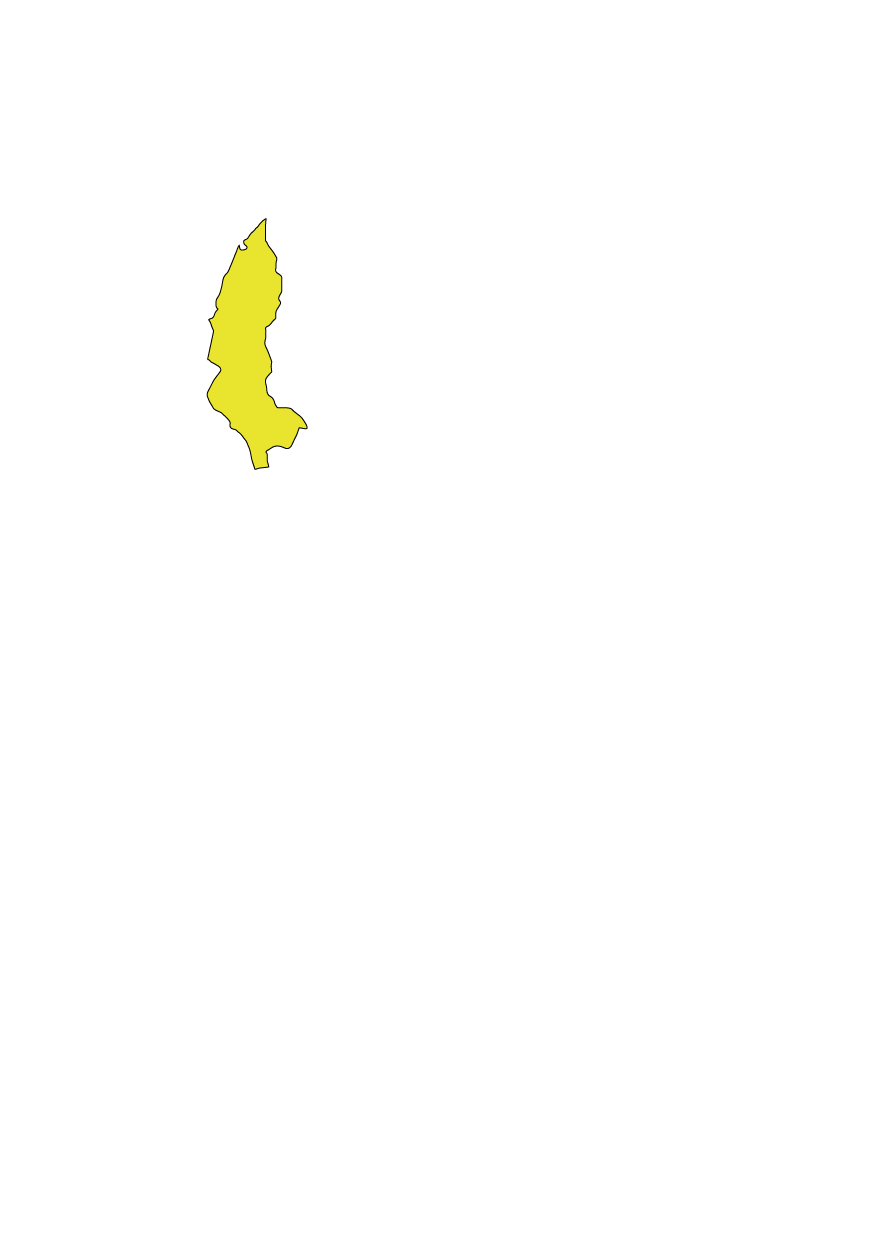 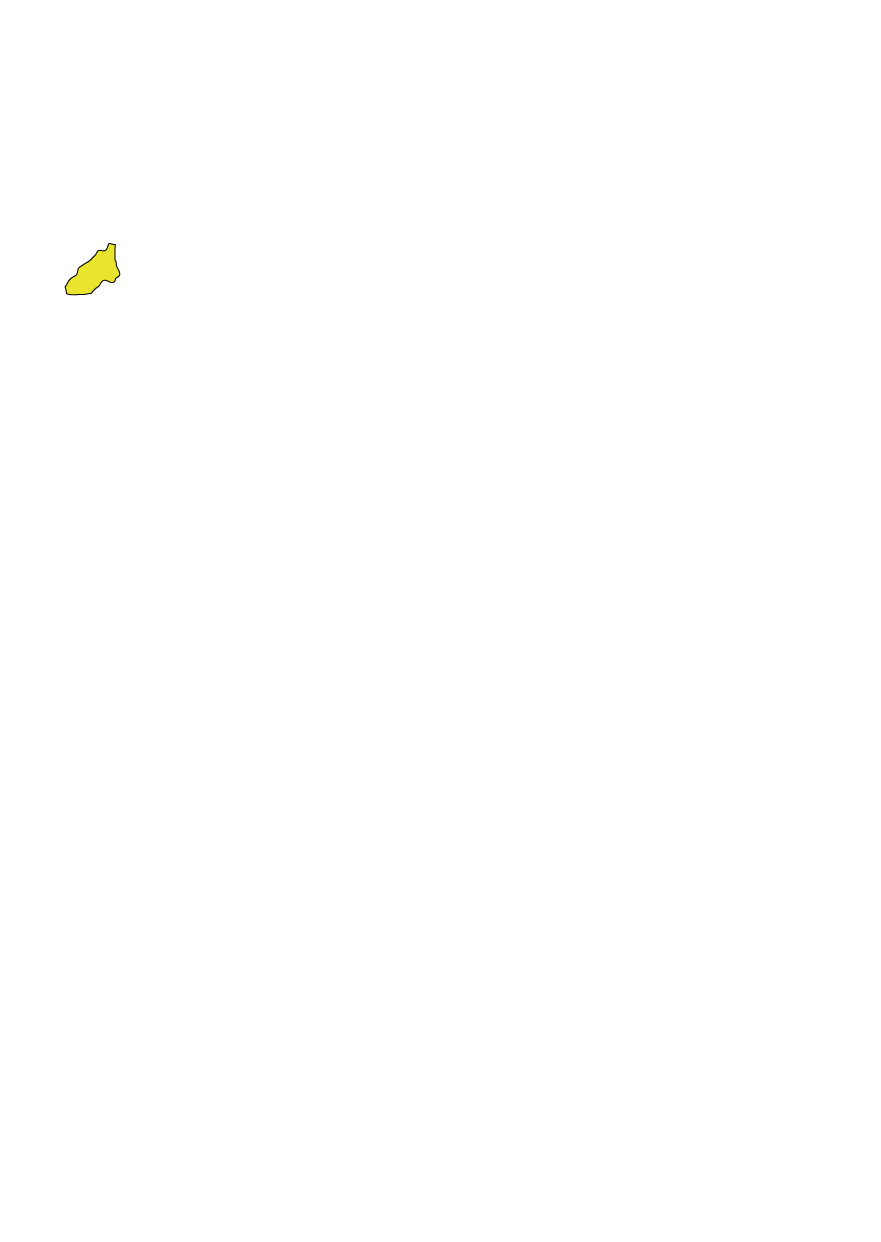 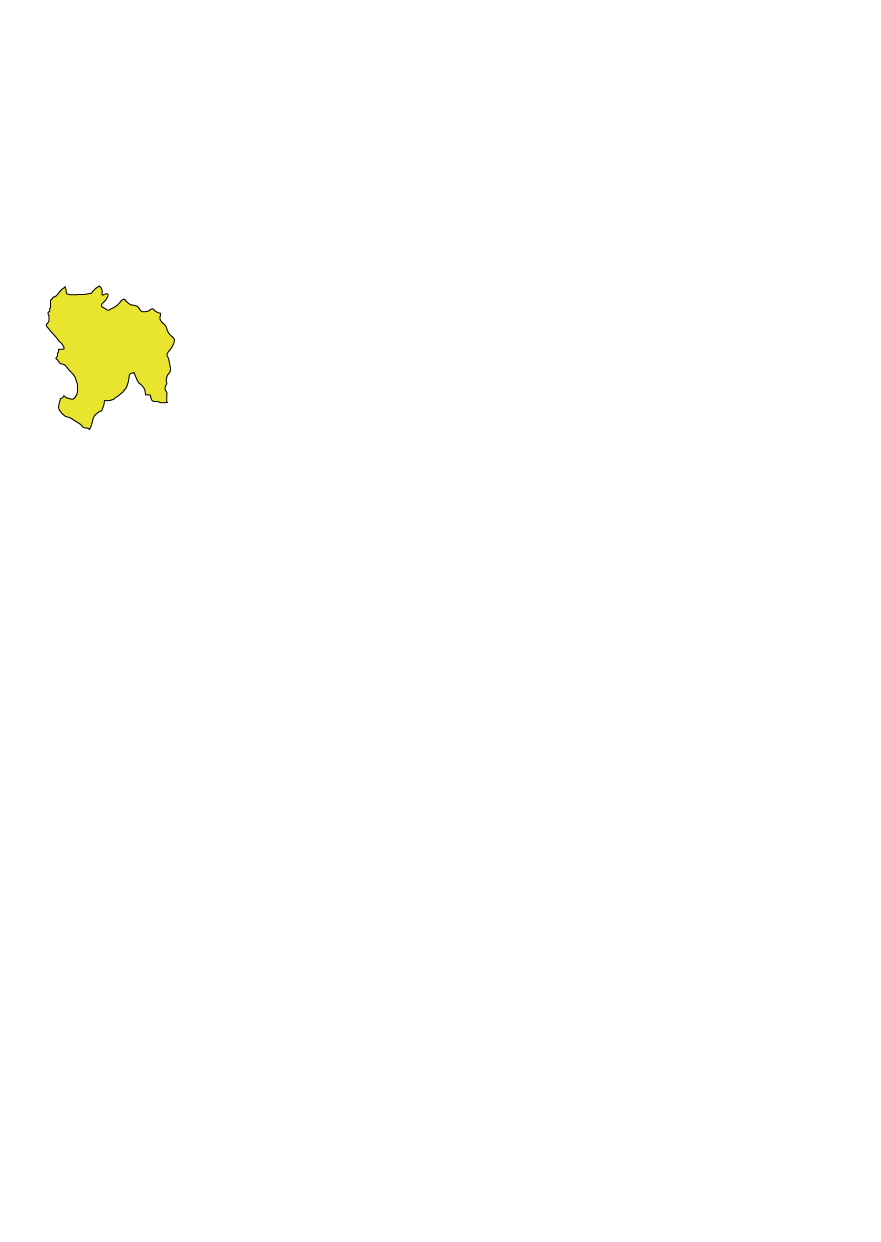 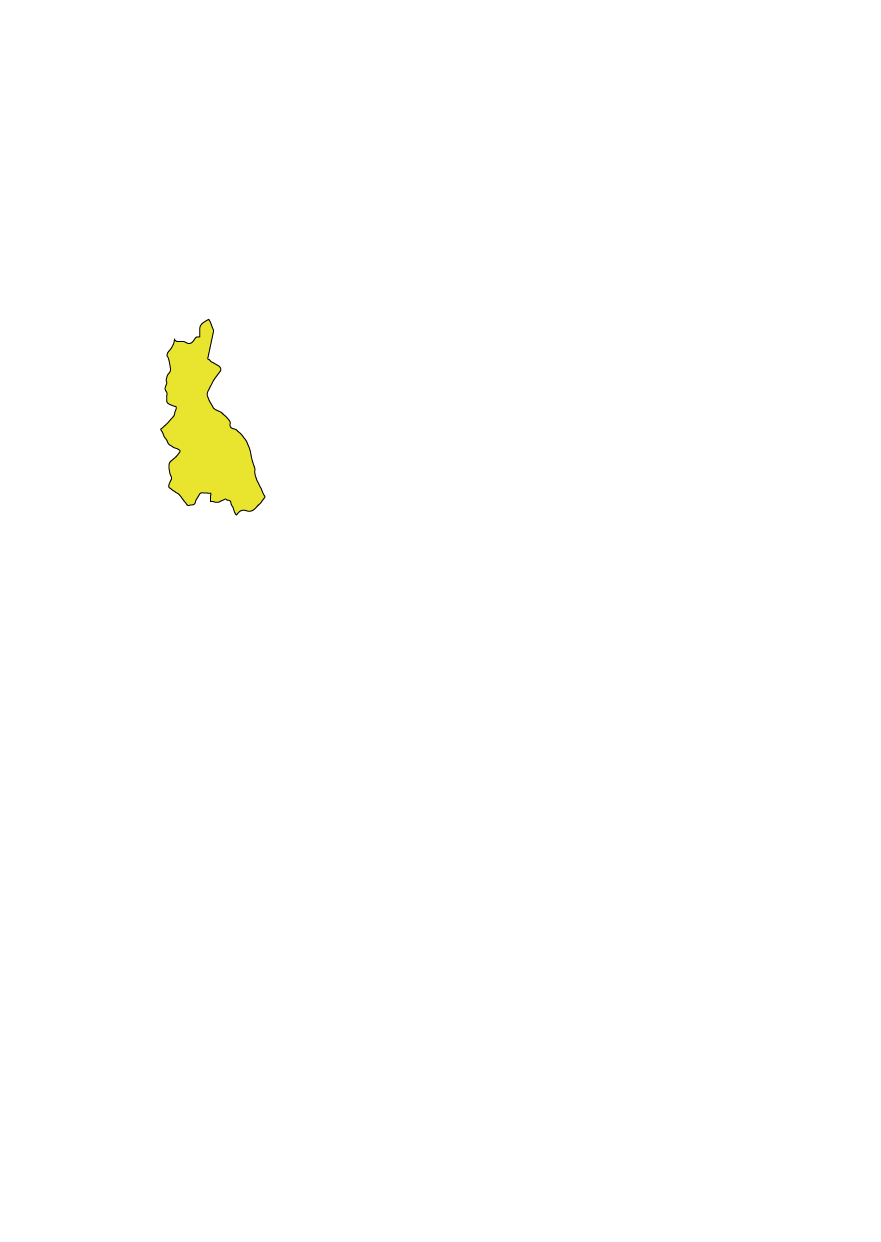 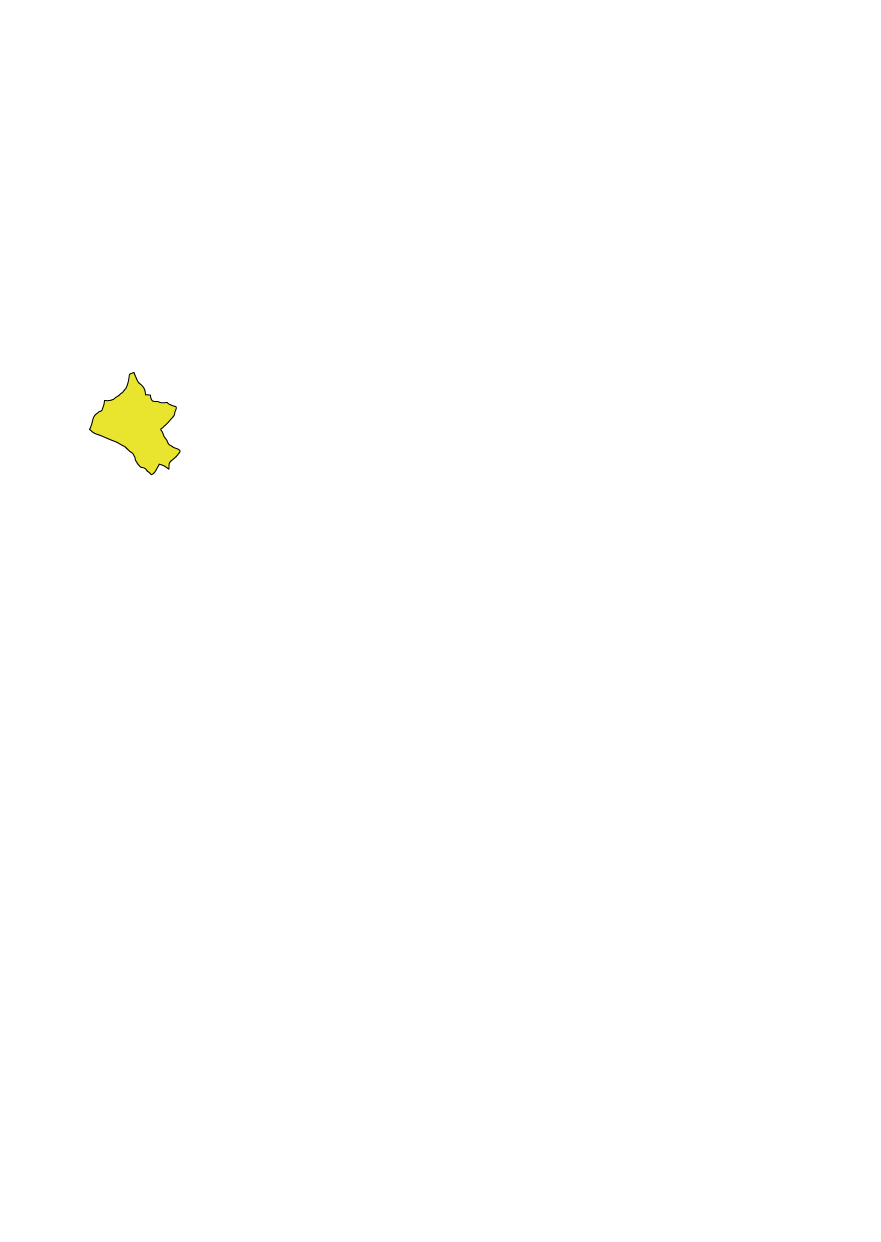 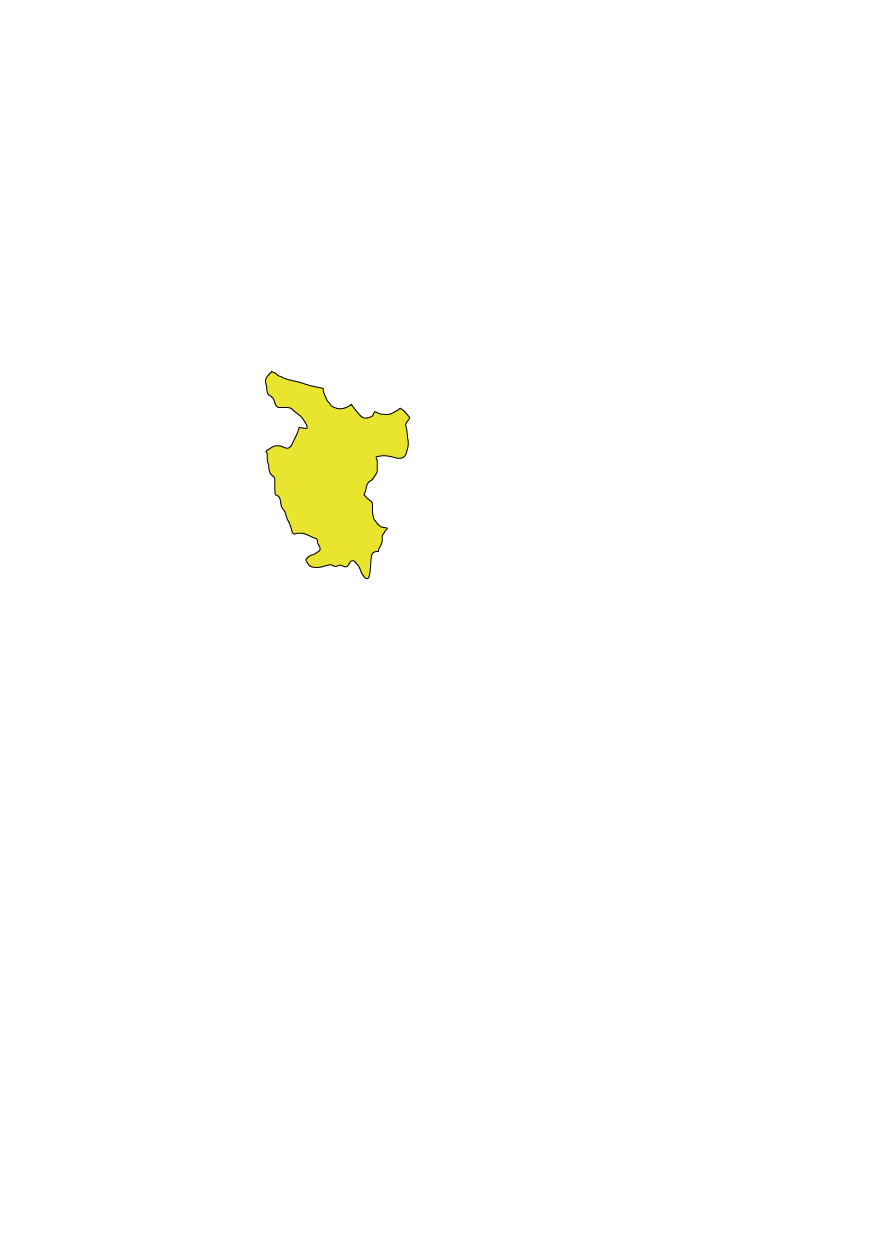 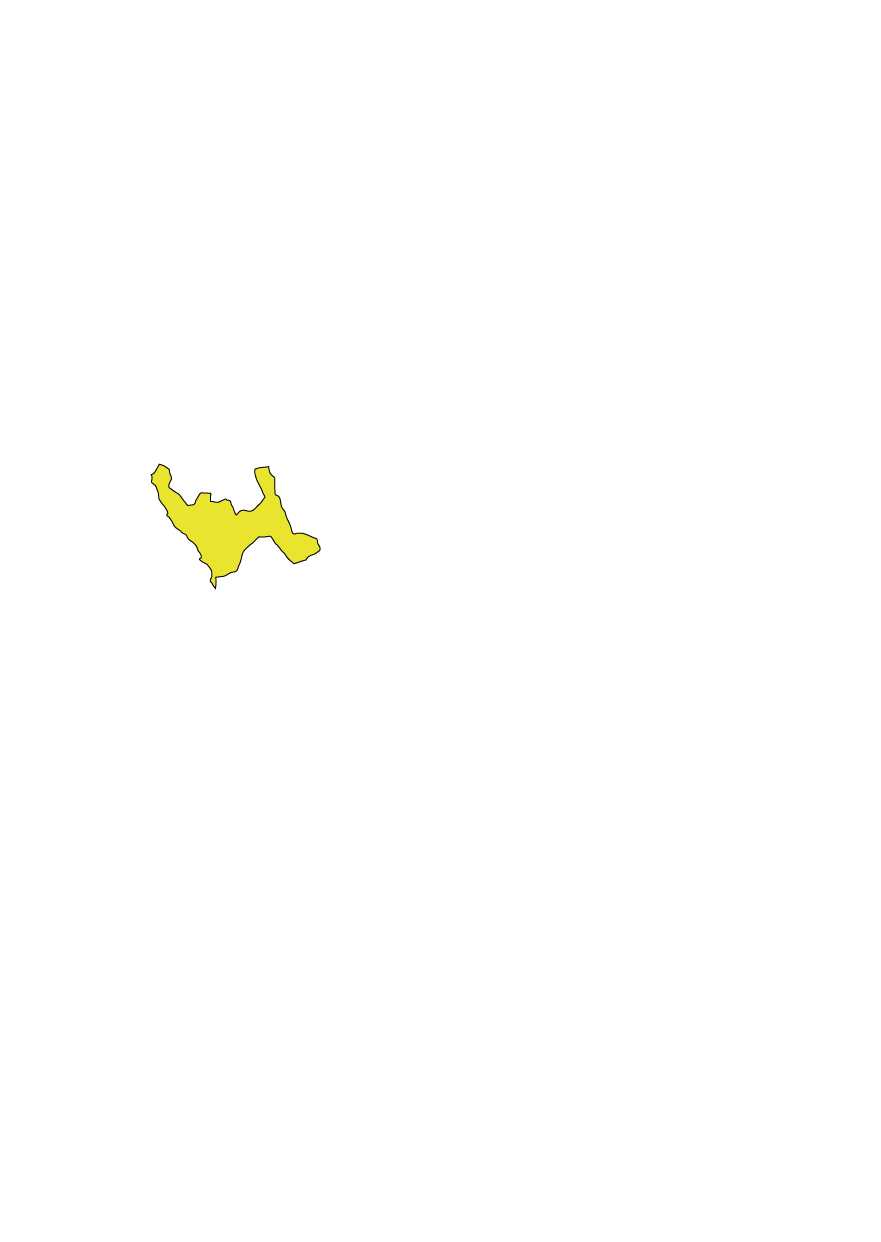 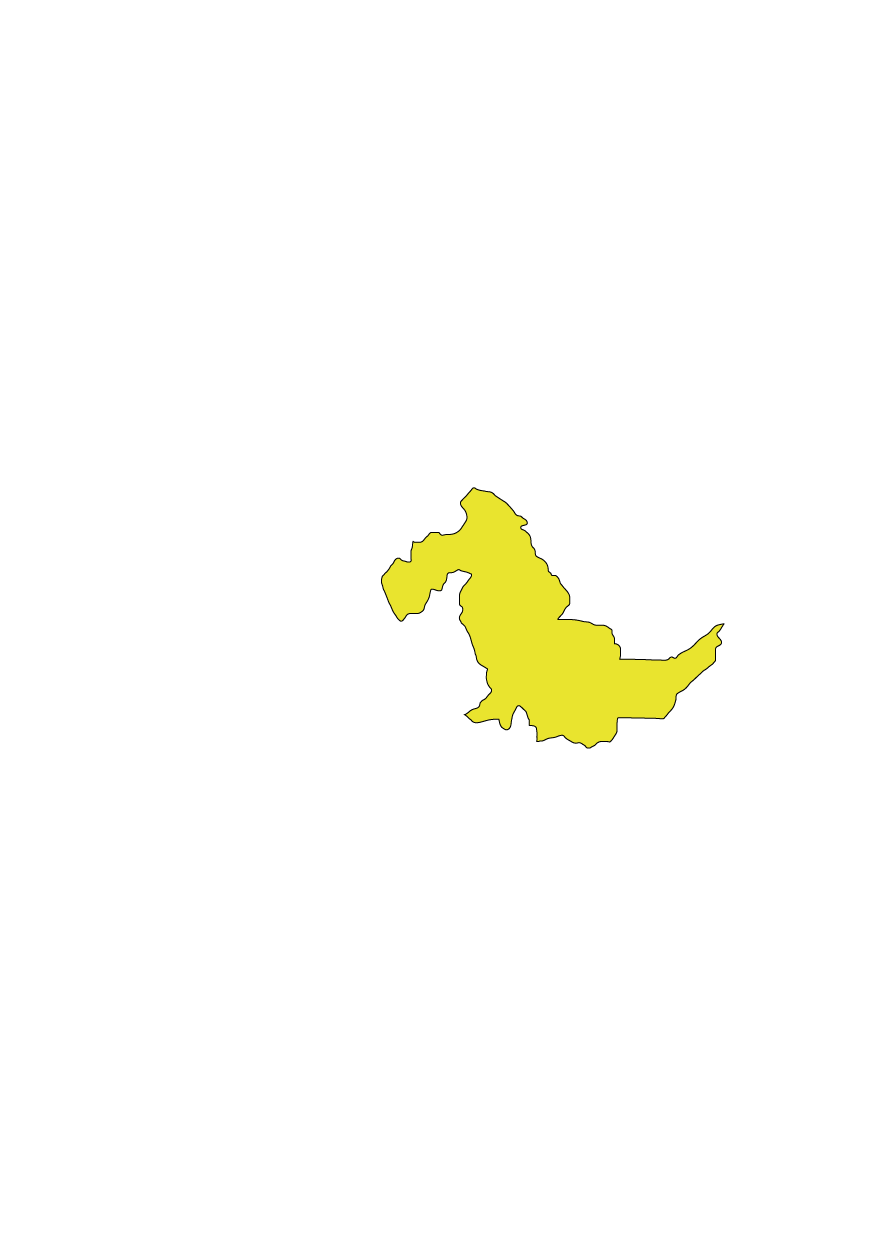 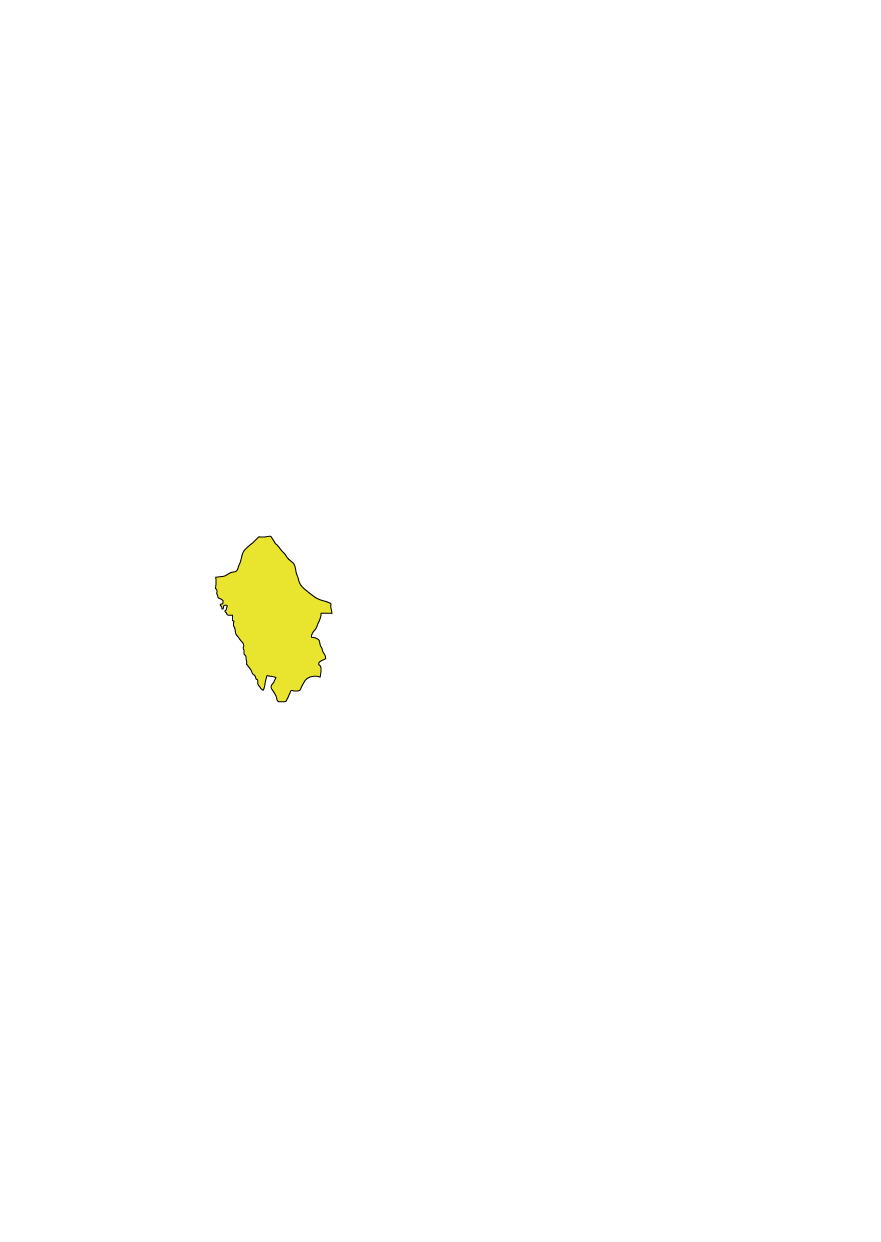 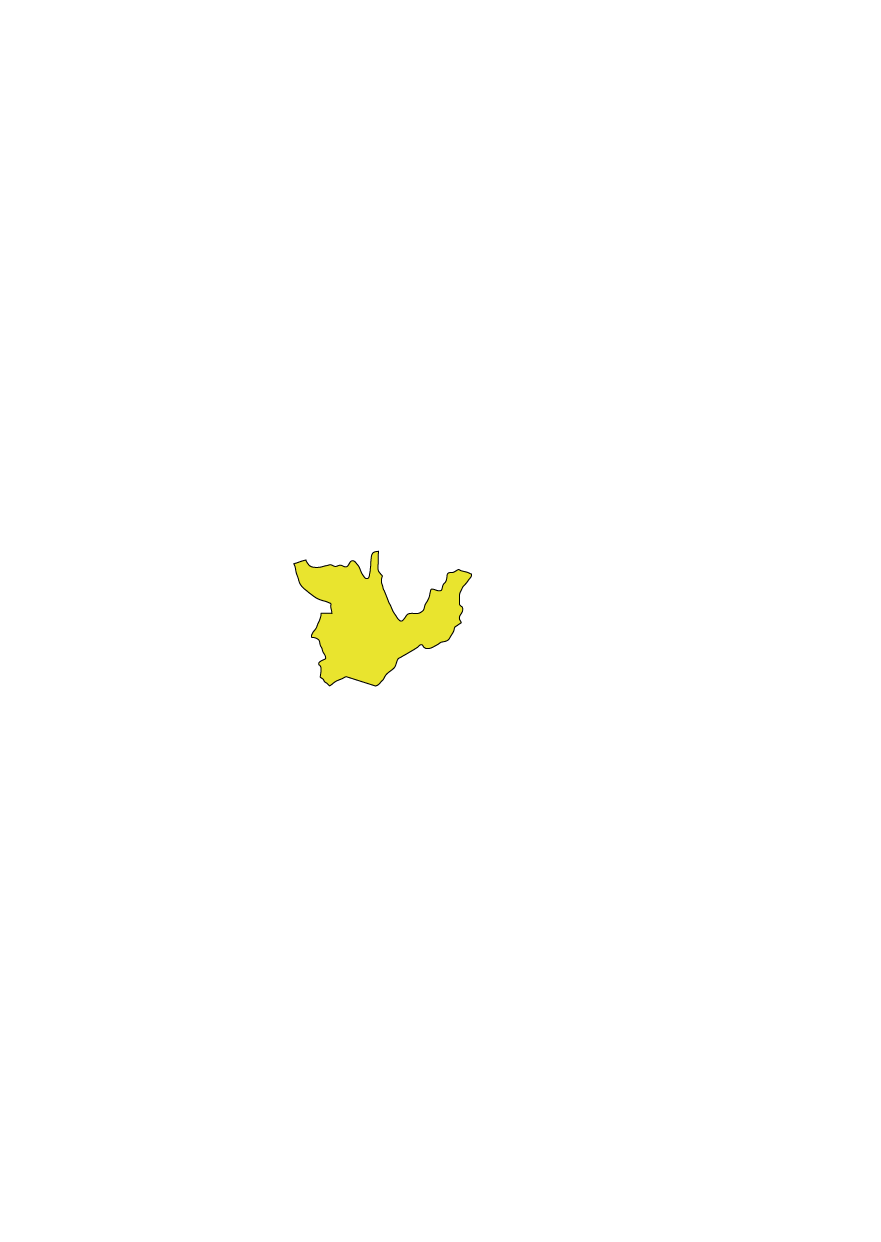 LA LIBERTAD
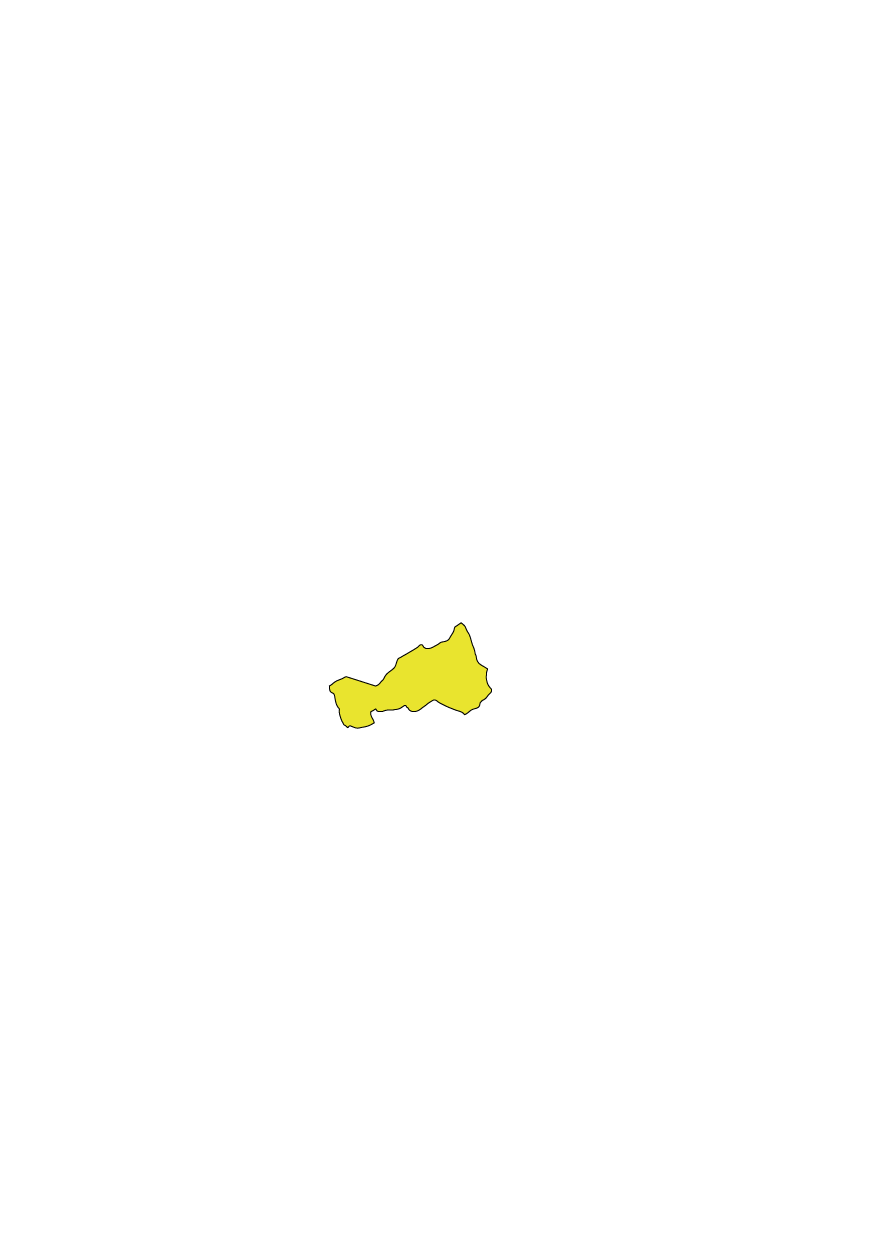 117,777
MADRE DE DIOS
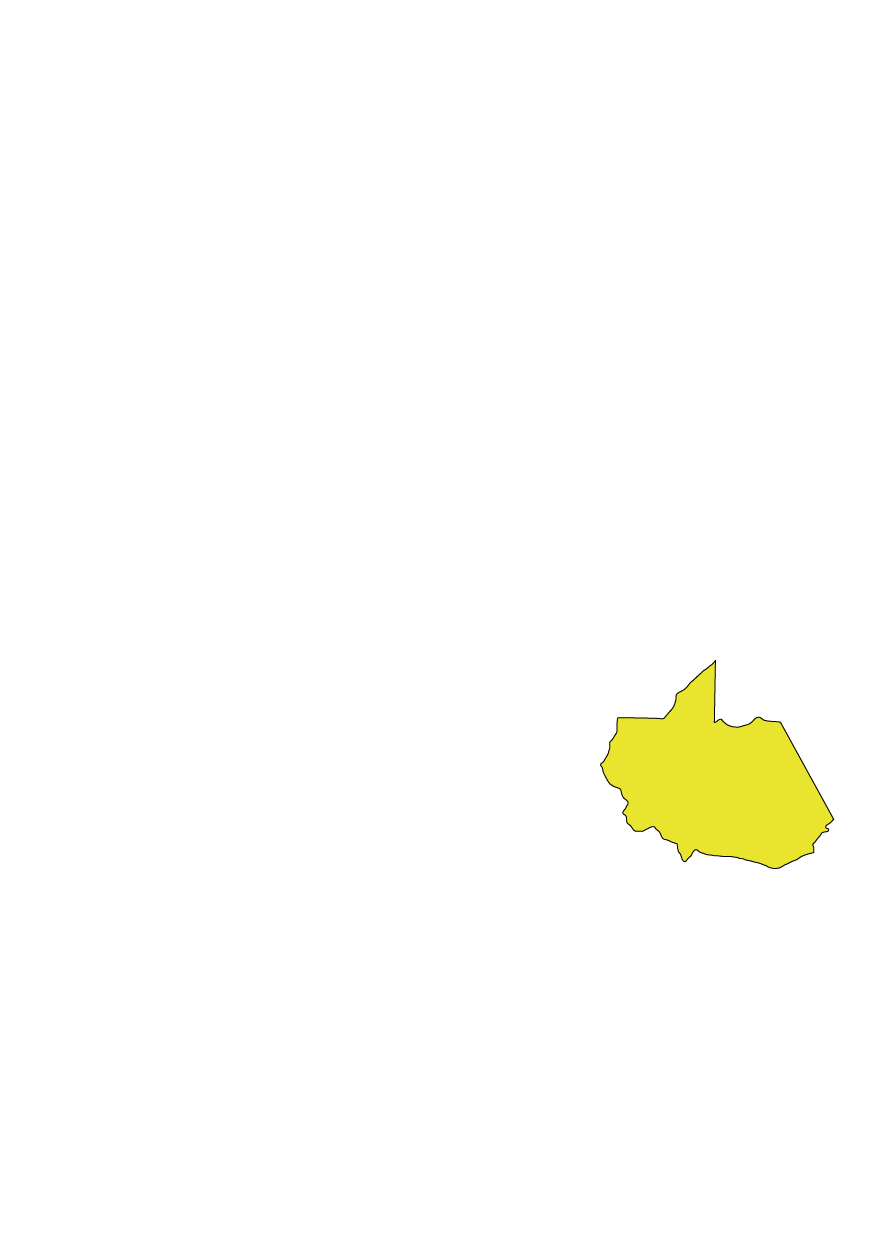 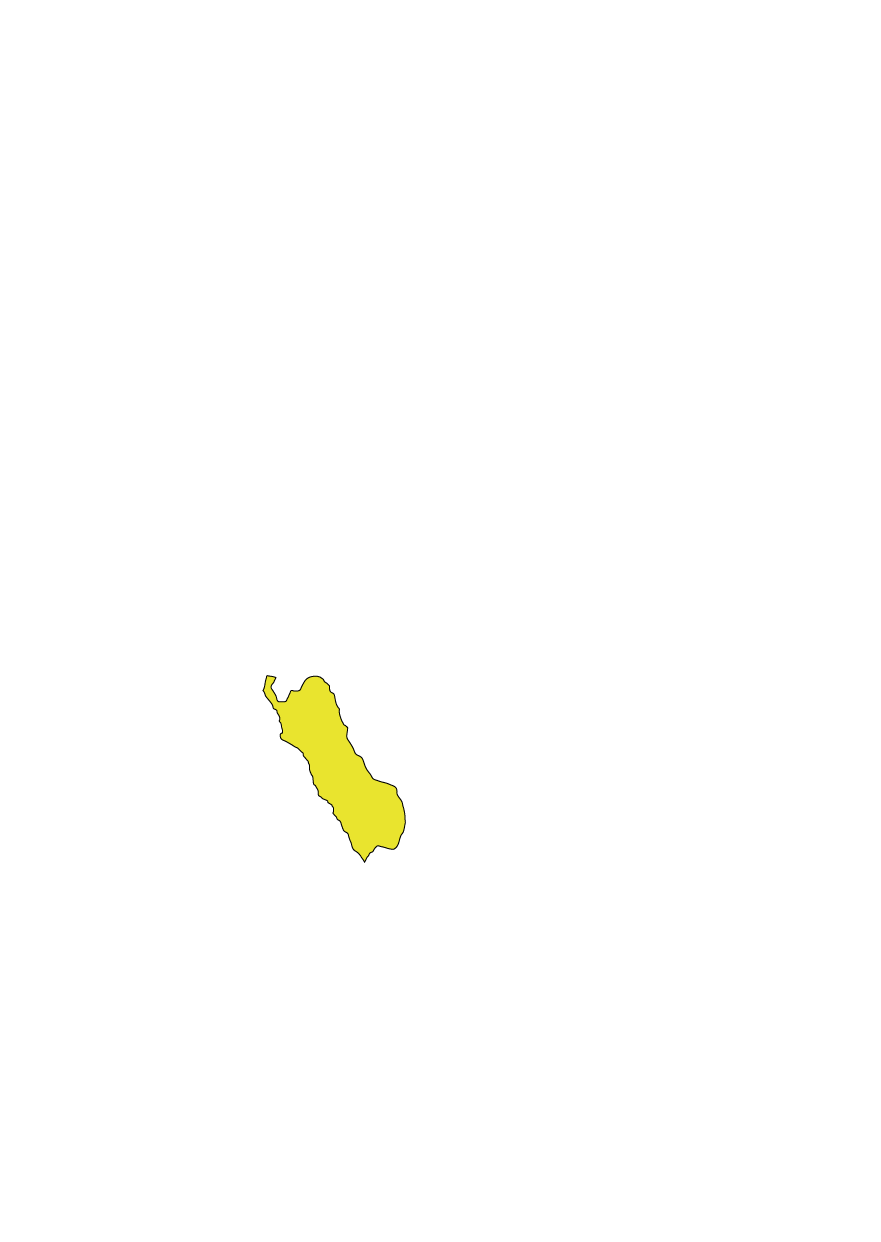 ICA
ANCASH
LIMA
PUNO
HUANCAVELICA
AMAZONAS
AREQUIPA
JUNÍN
HUÁNUCO
LAMBAYEQUE
SAN MARTÍN
AYACUCHO
PIURA
MOQUEGUA
CAJAMARCA
APURÍMAC
PASCO
TACNA
TUMBES
LORETO
UCAYALI
CUSCO
9,140
57,980
18,044
77,813
79,646
186,511
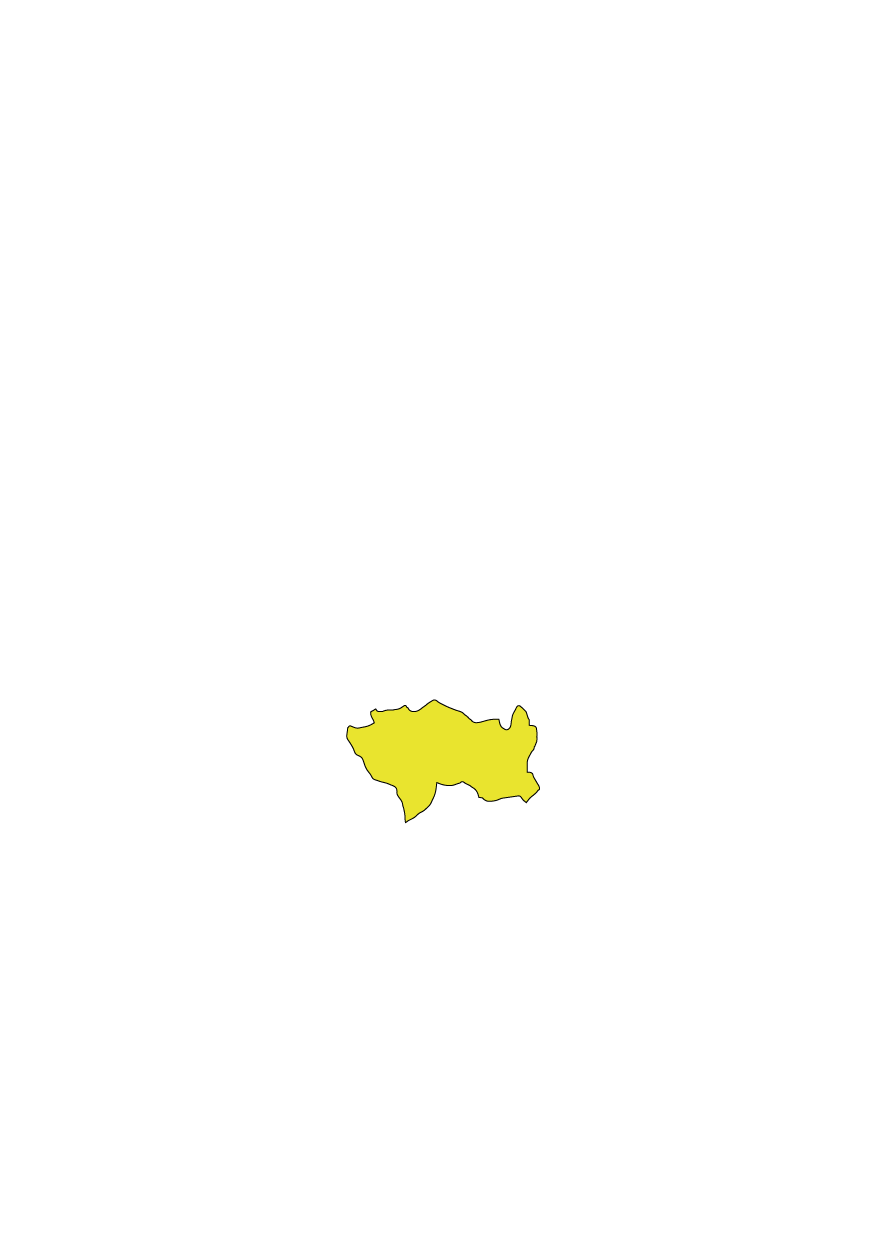 297,380
55,619
91,499
118,401
118,180
110,649
80,277
9,615
5,663
36,512
75,194
75,049
29,682
26,831
125,772
5,893
172.692
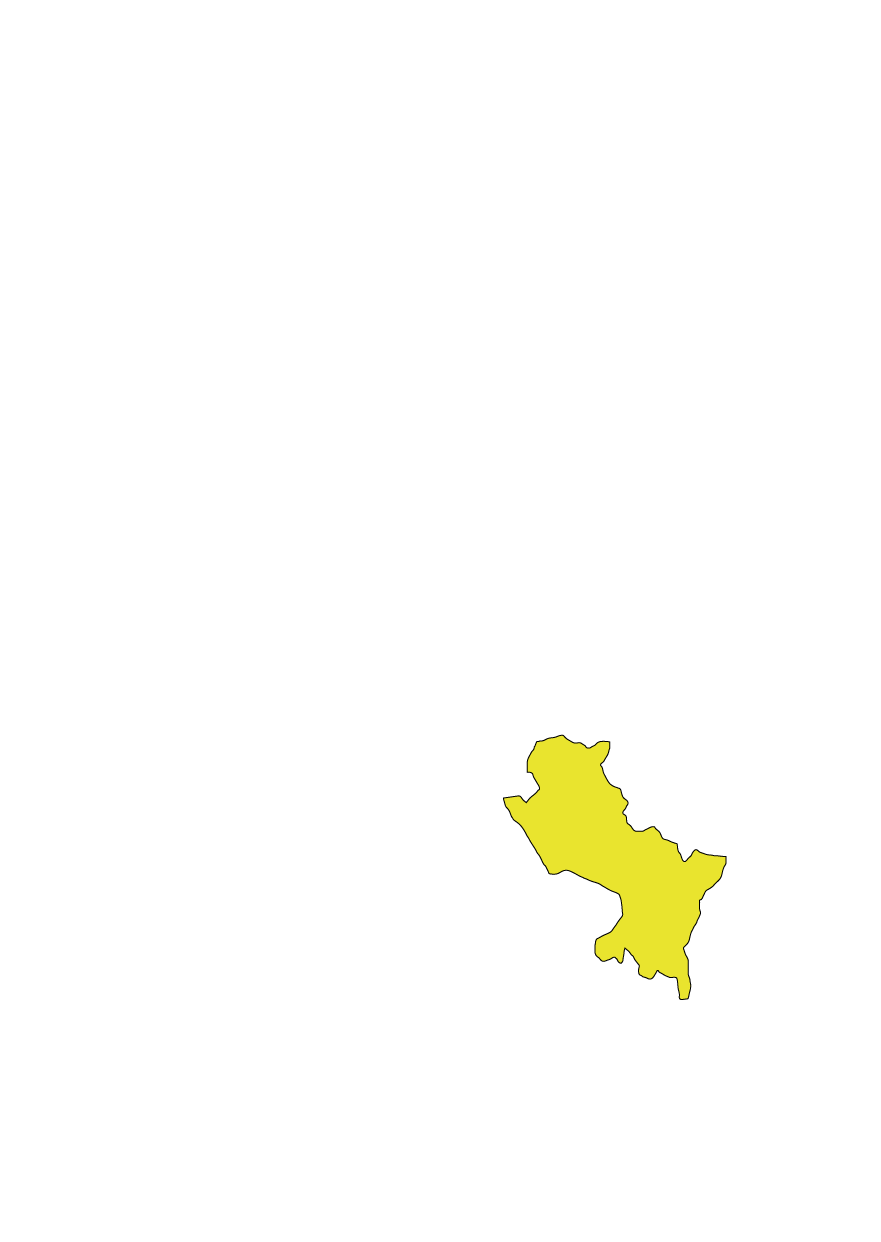 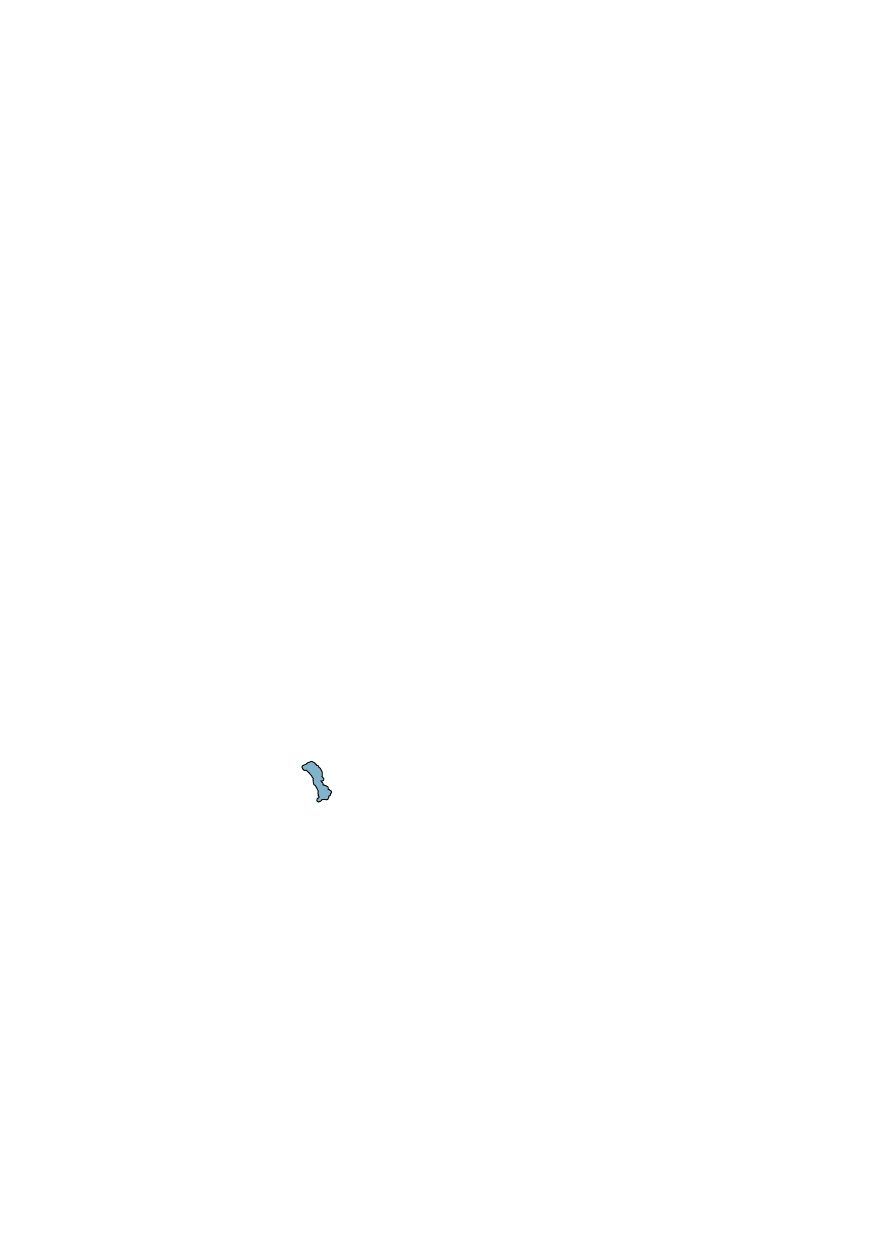 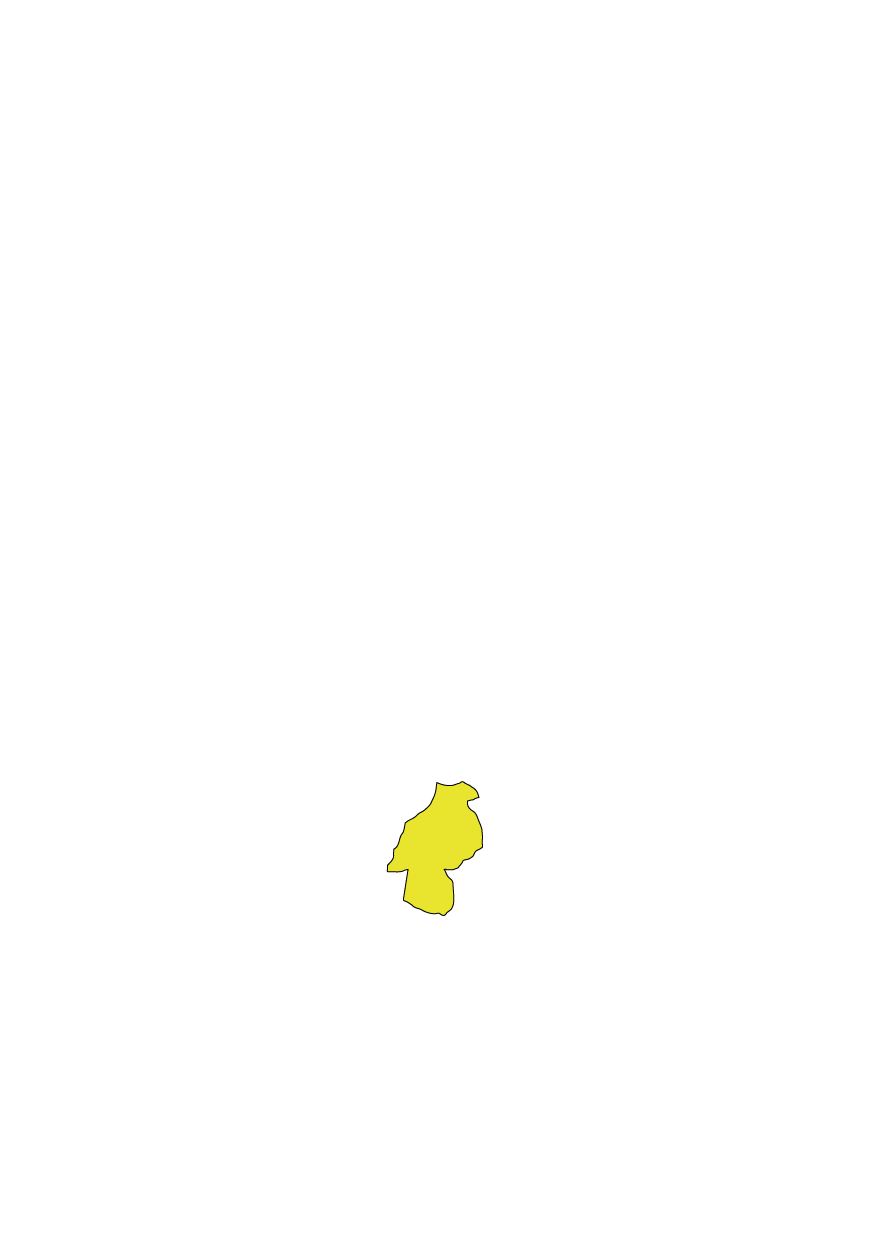 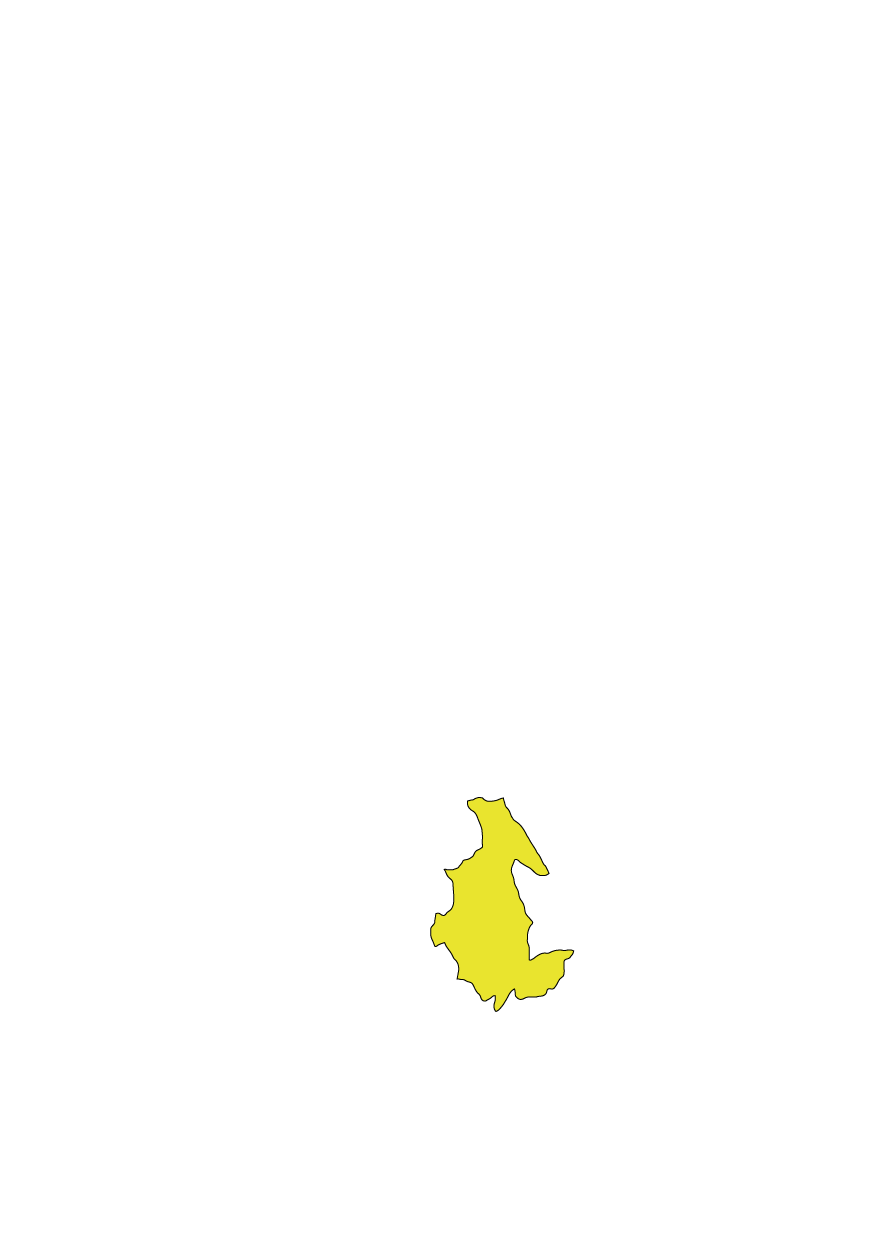 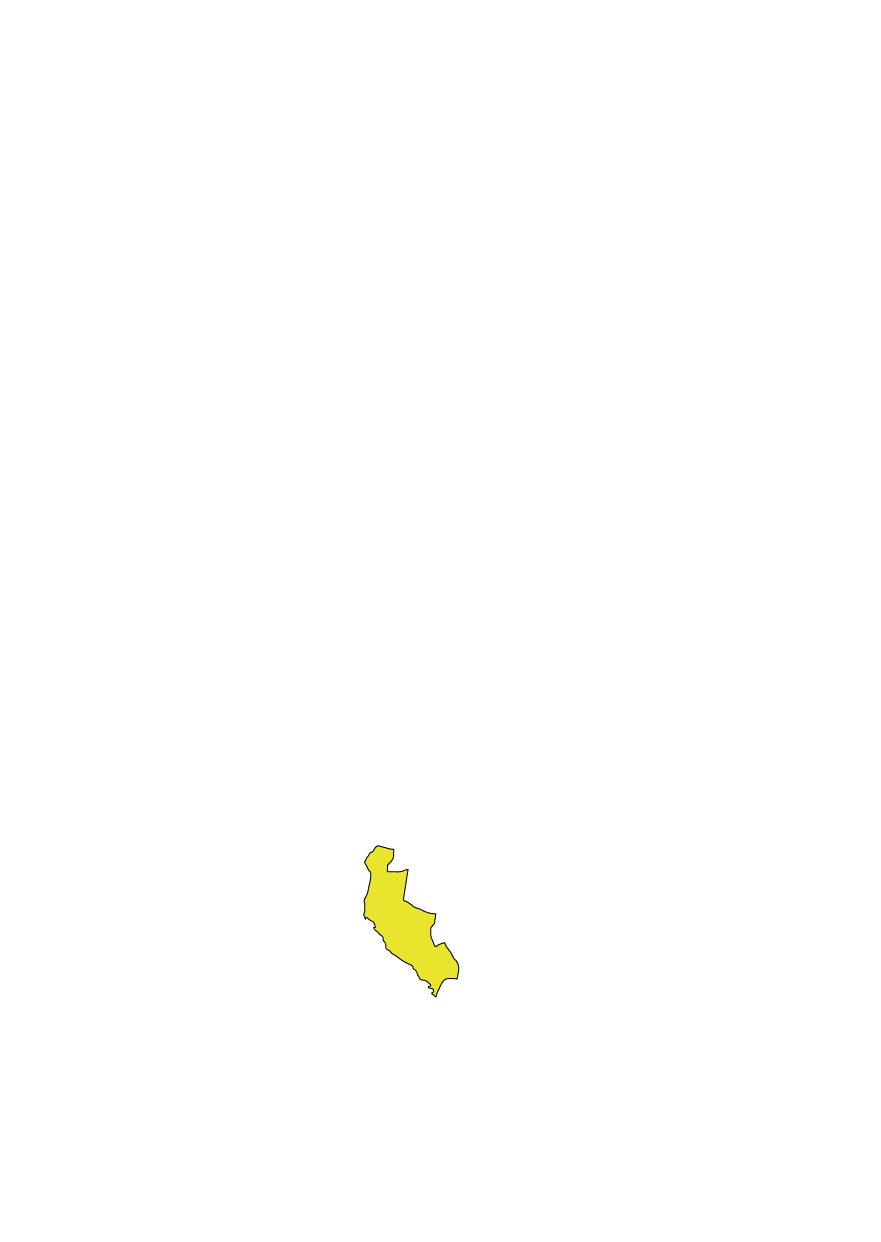 CALLAO
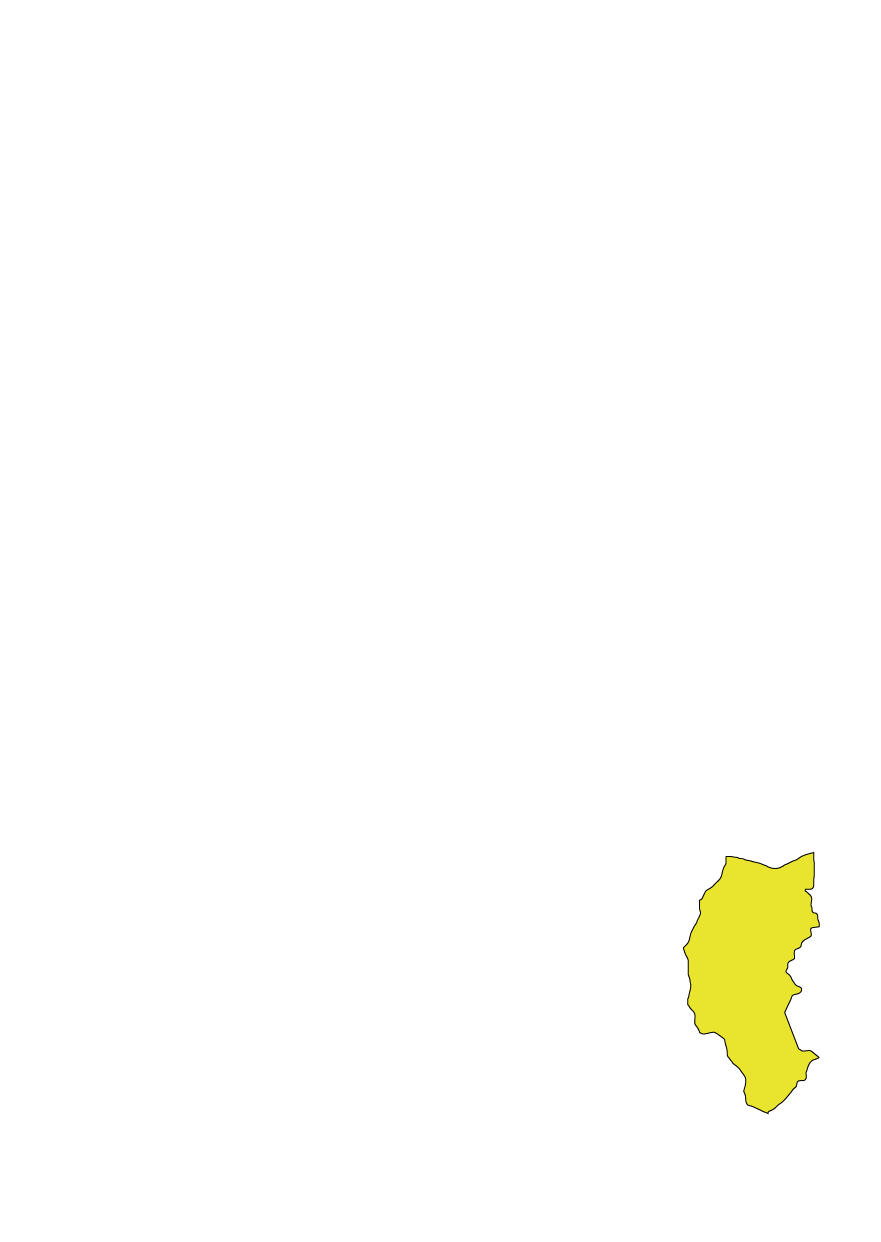 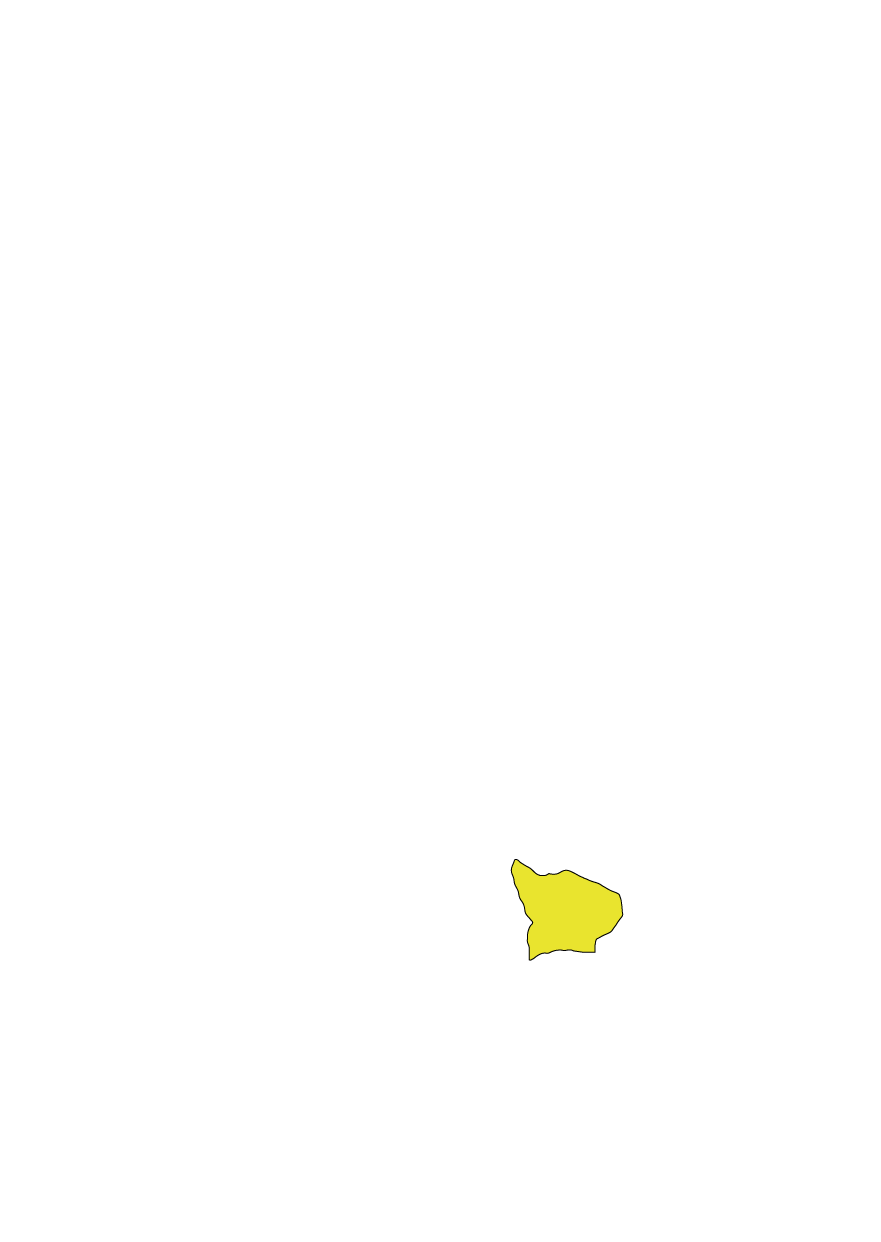 152
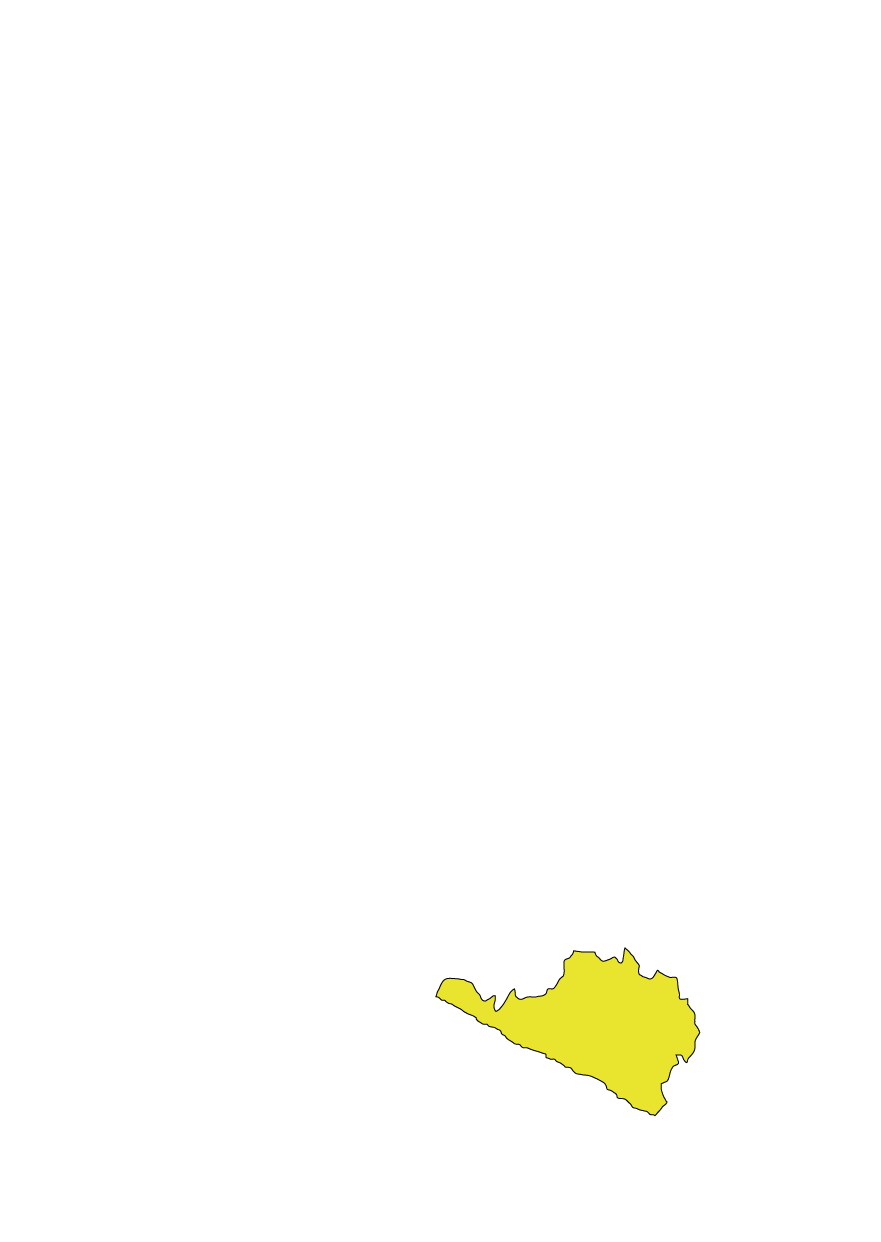 HOGARES BENEFICIADOS
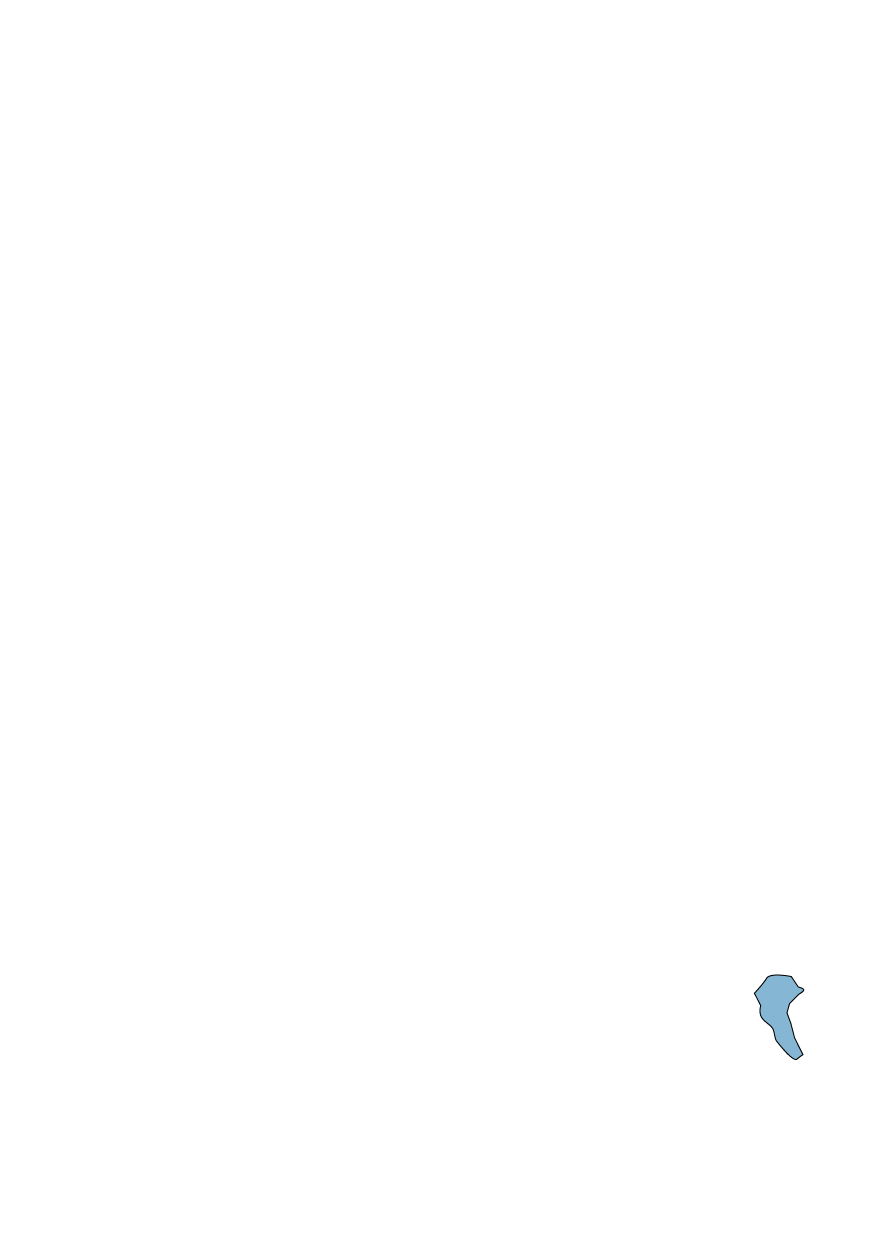 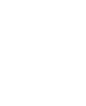 1,981,991
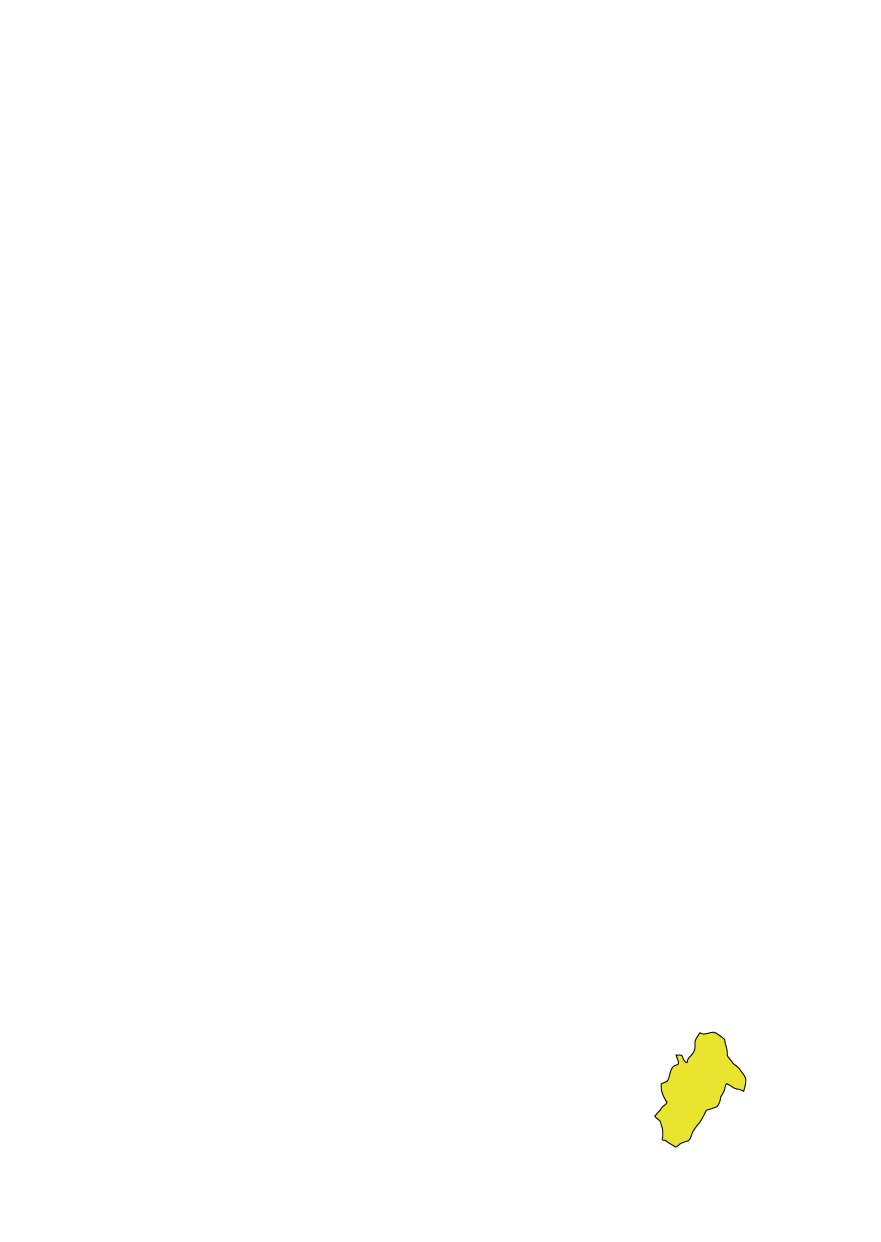 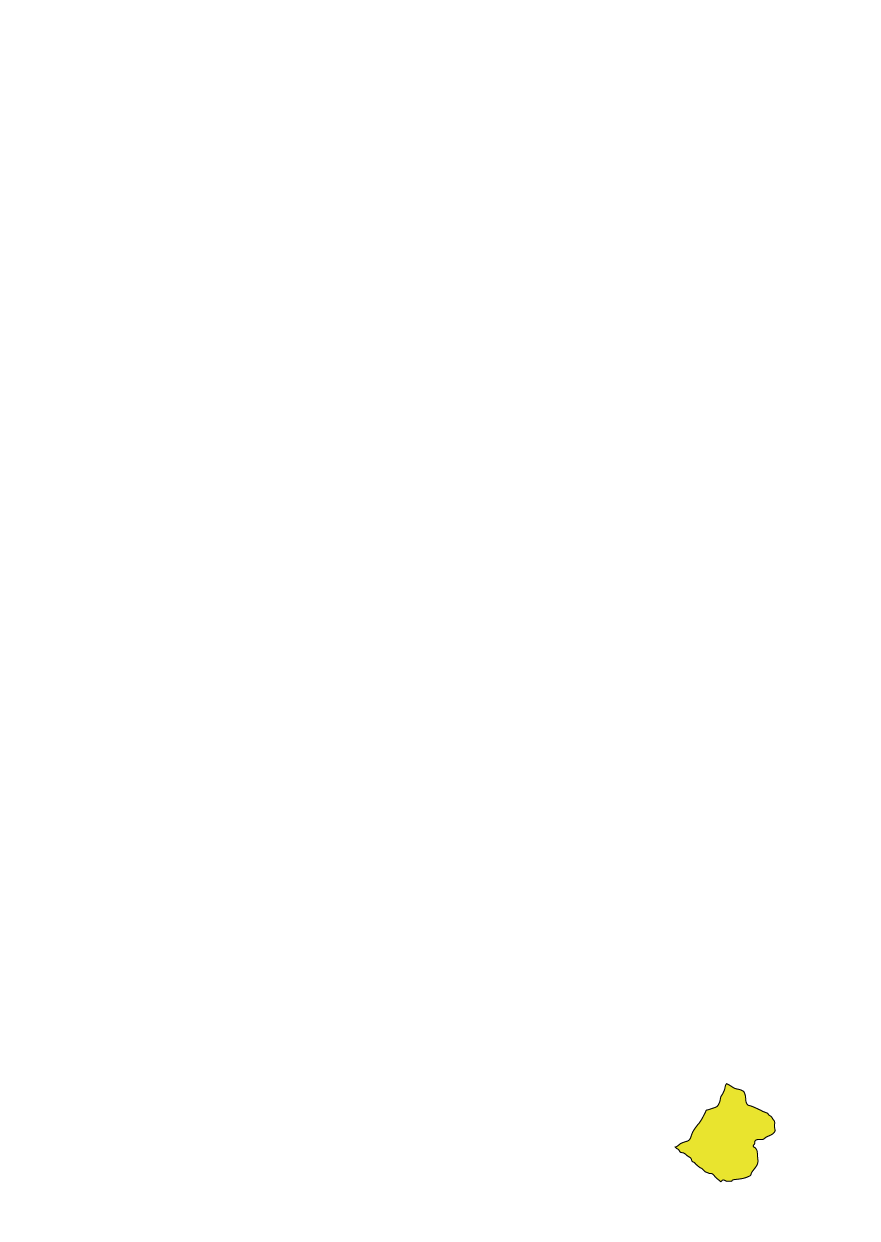 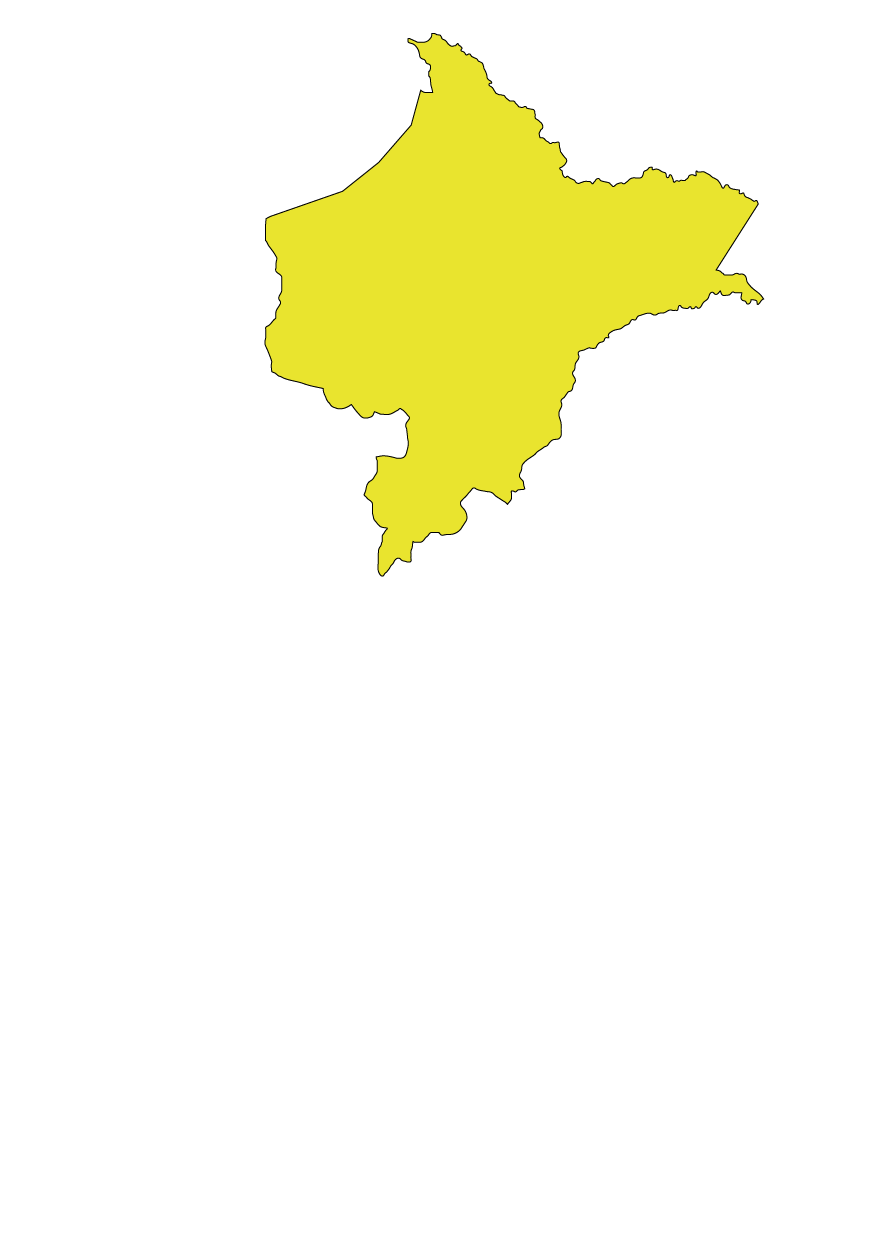 PRESUPUESTO DEL BONO RURAL Y DEL  BONO FAMILIAR UNIVERSAL (RURAL Y PPSS)
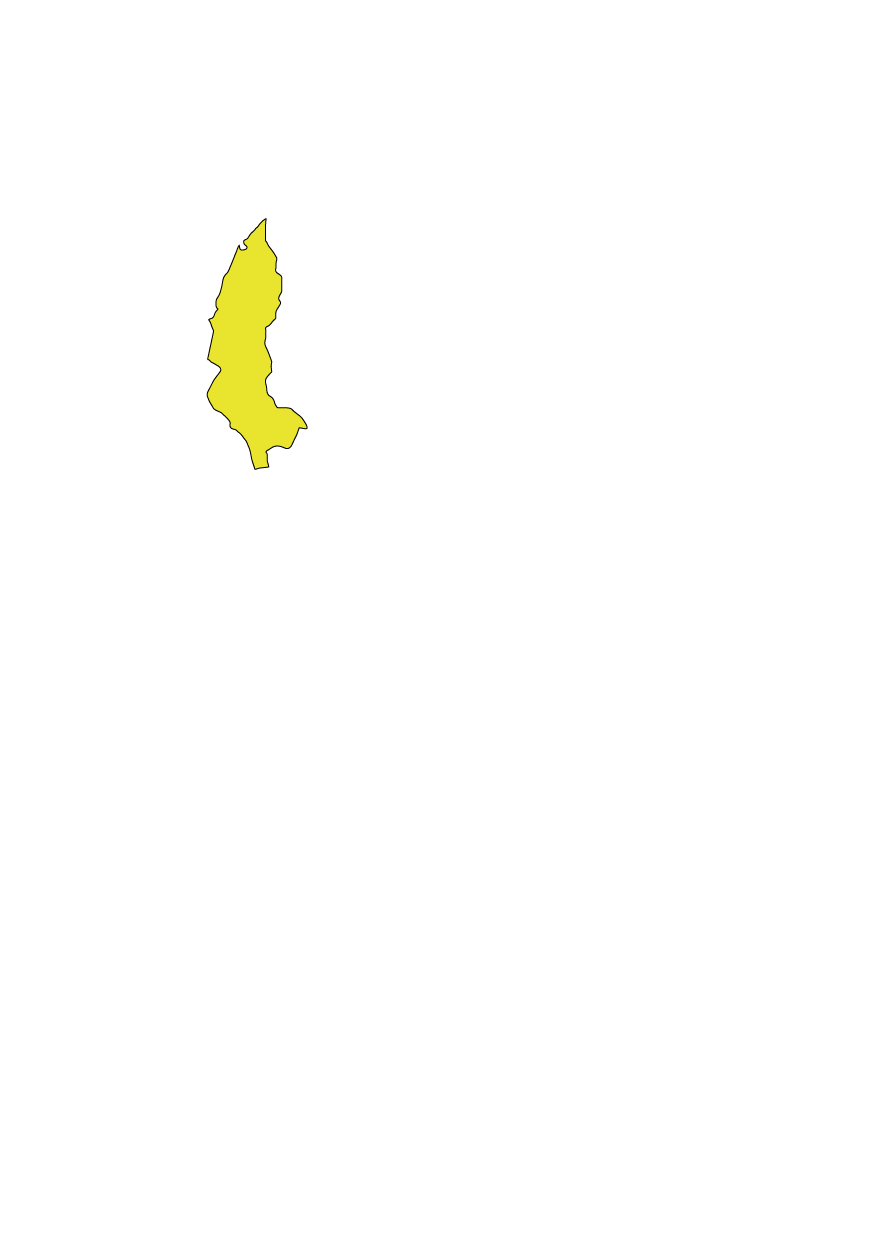 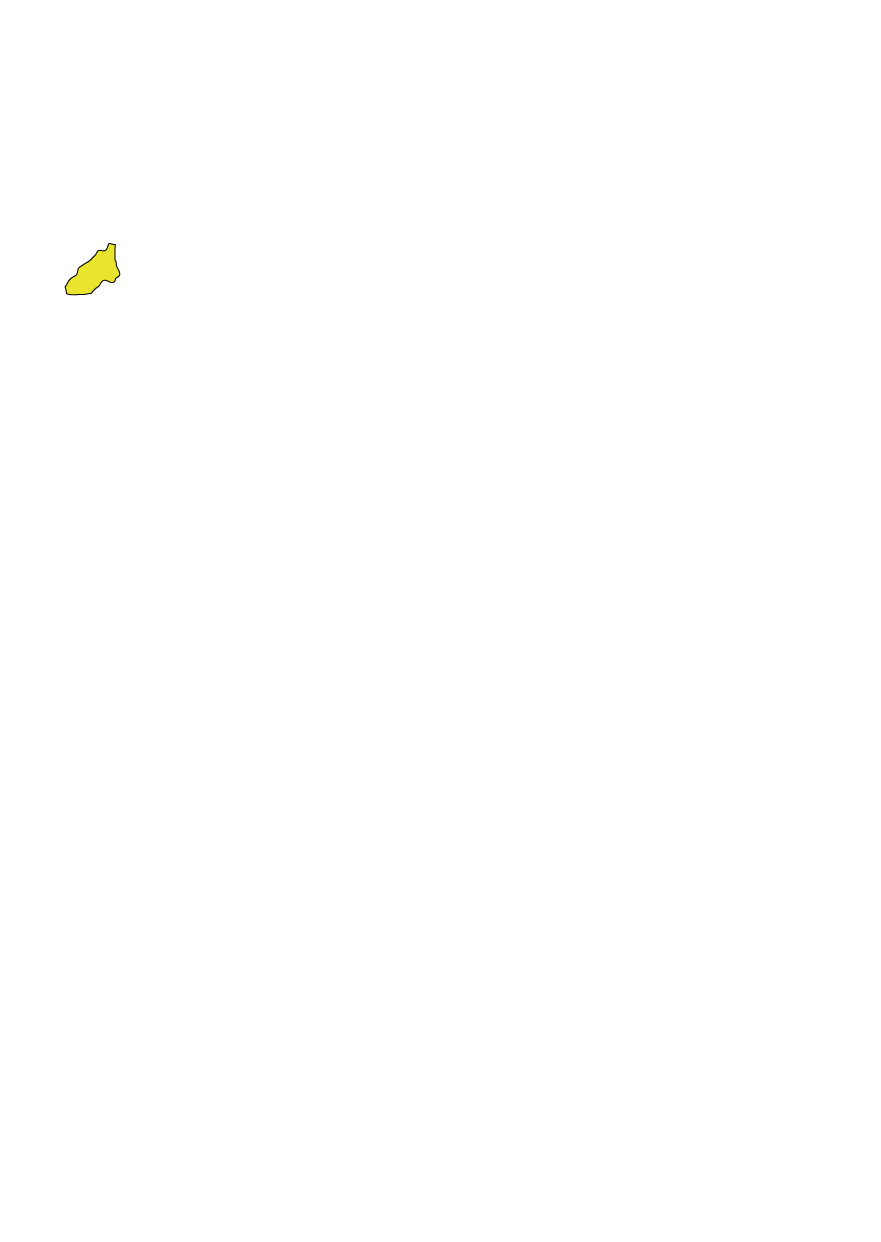 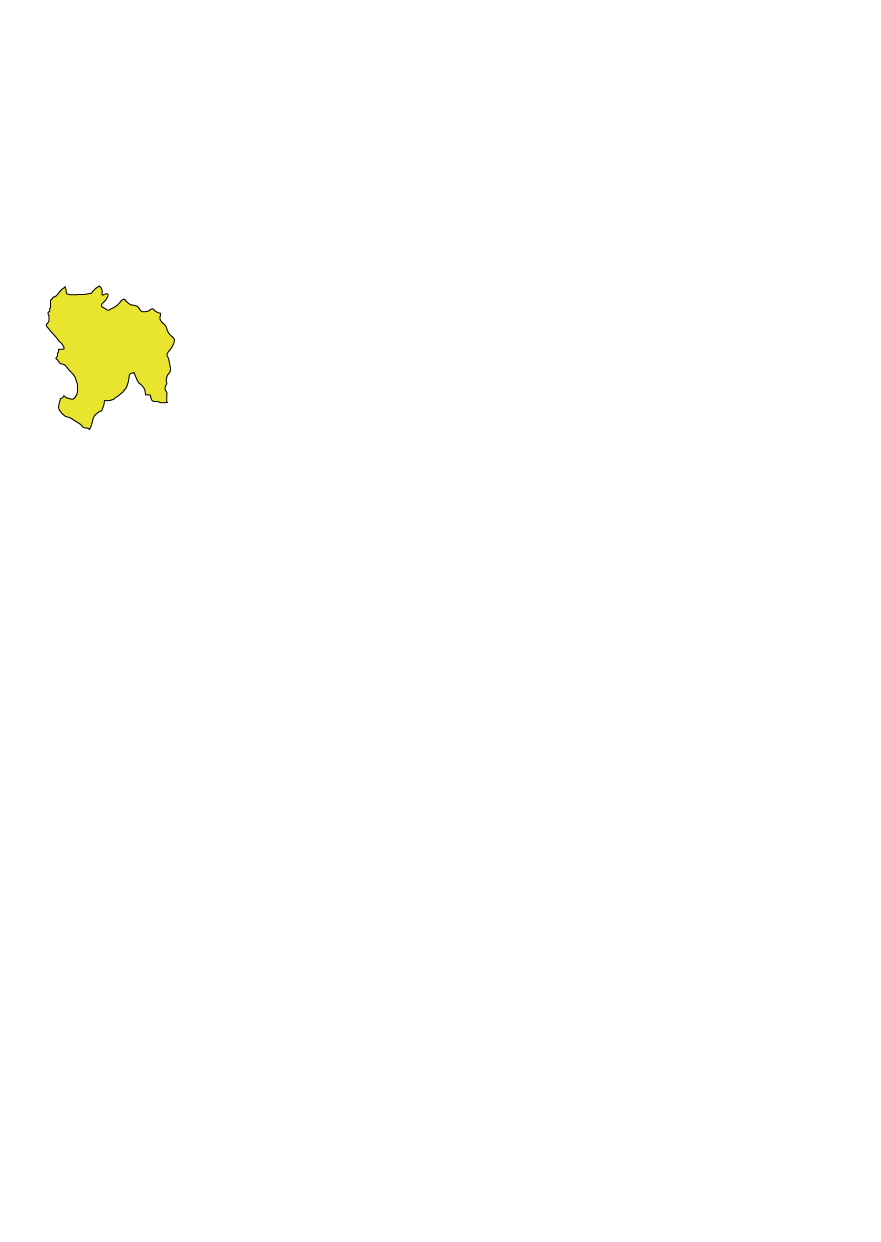 S/
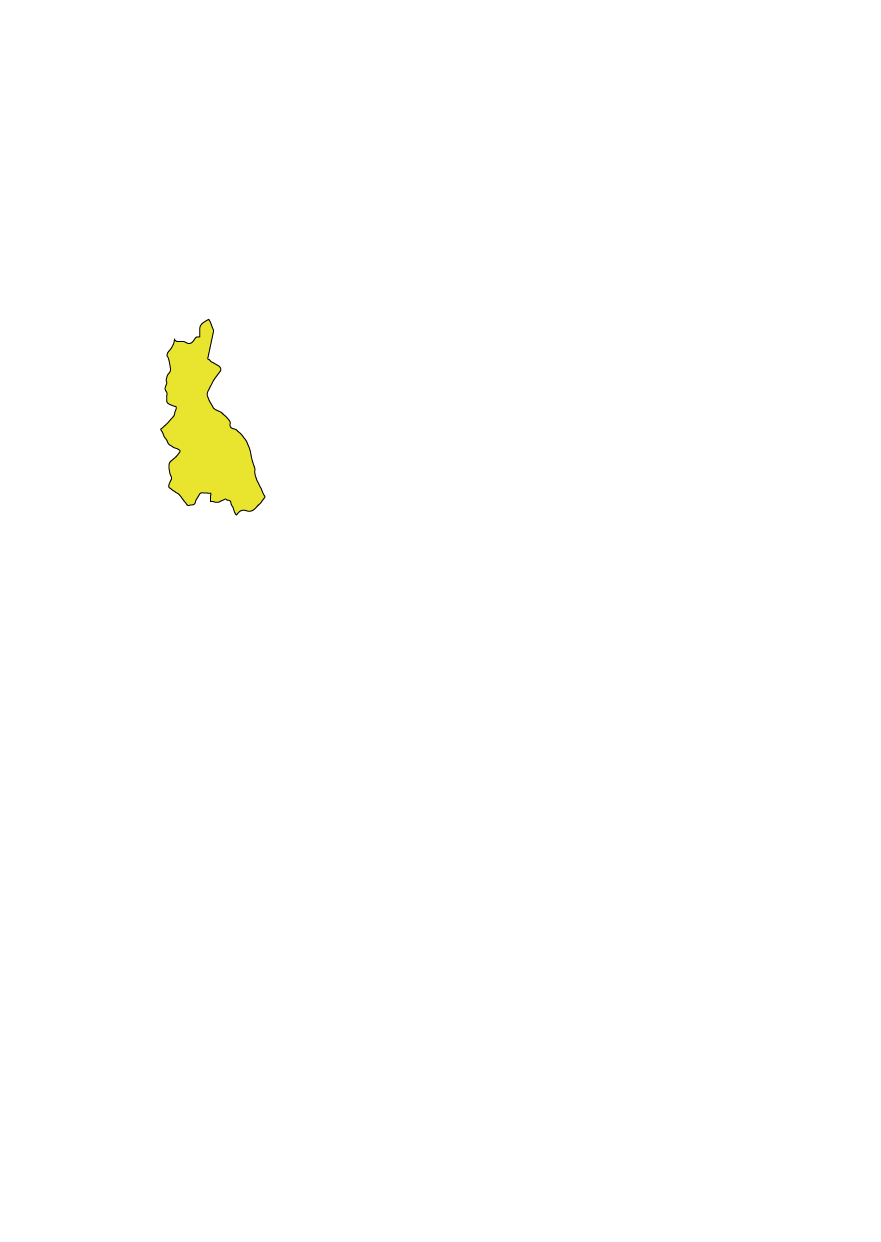 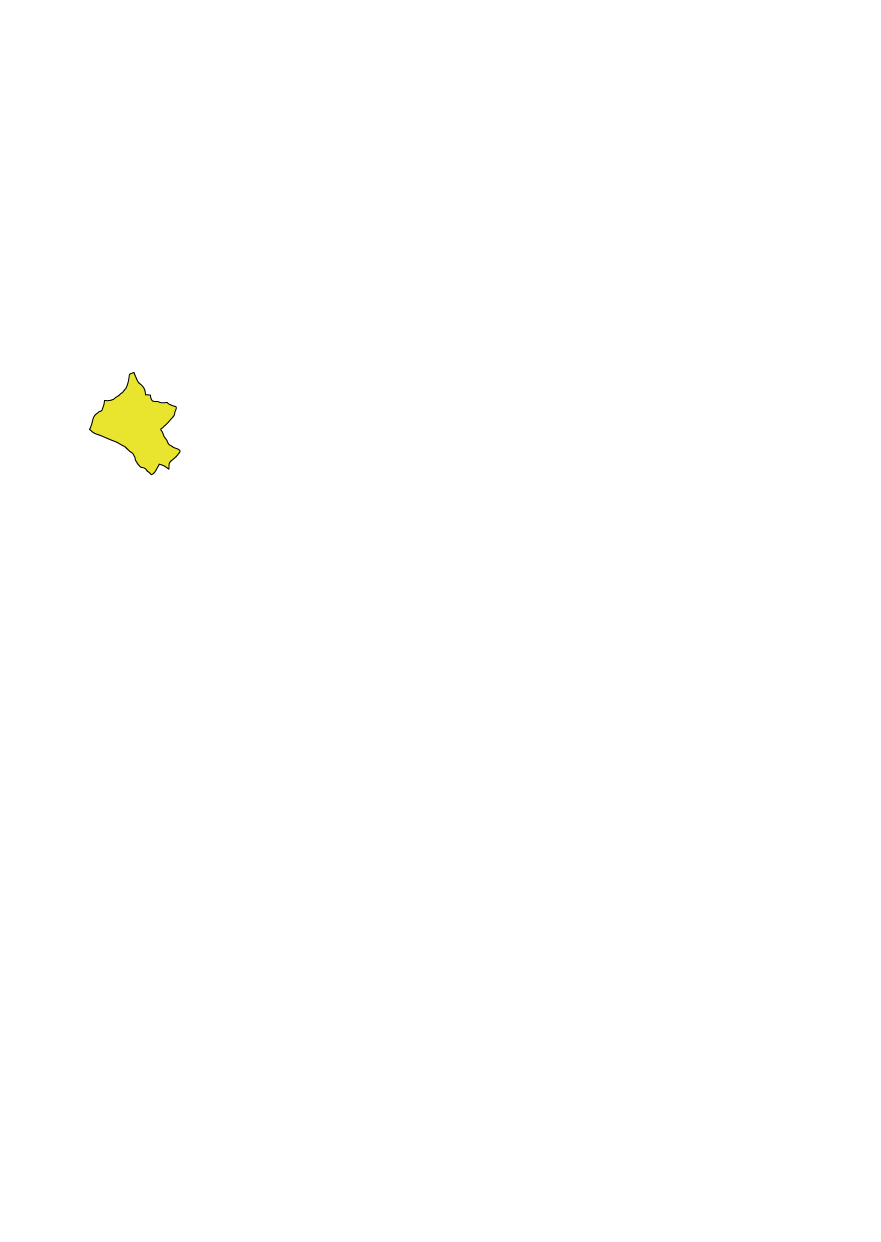 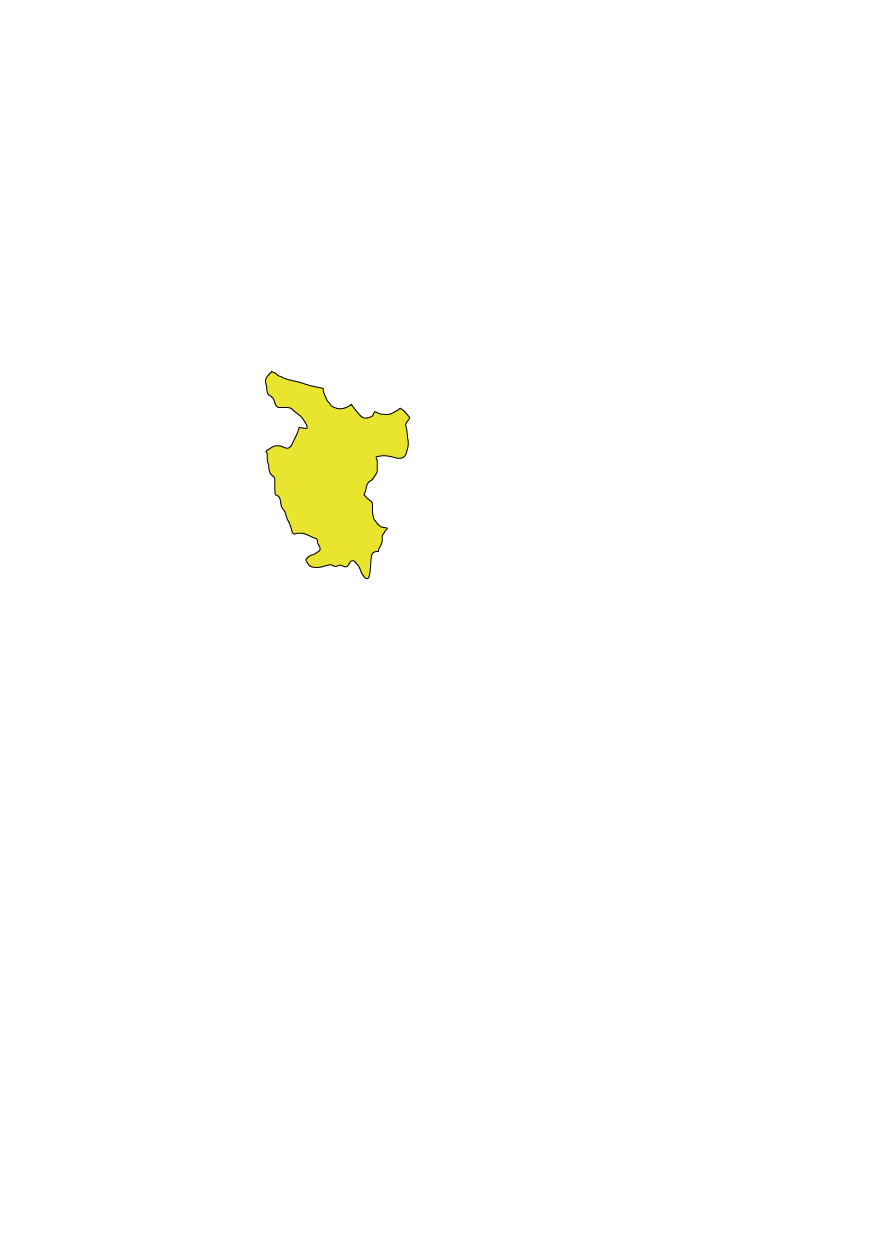 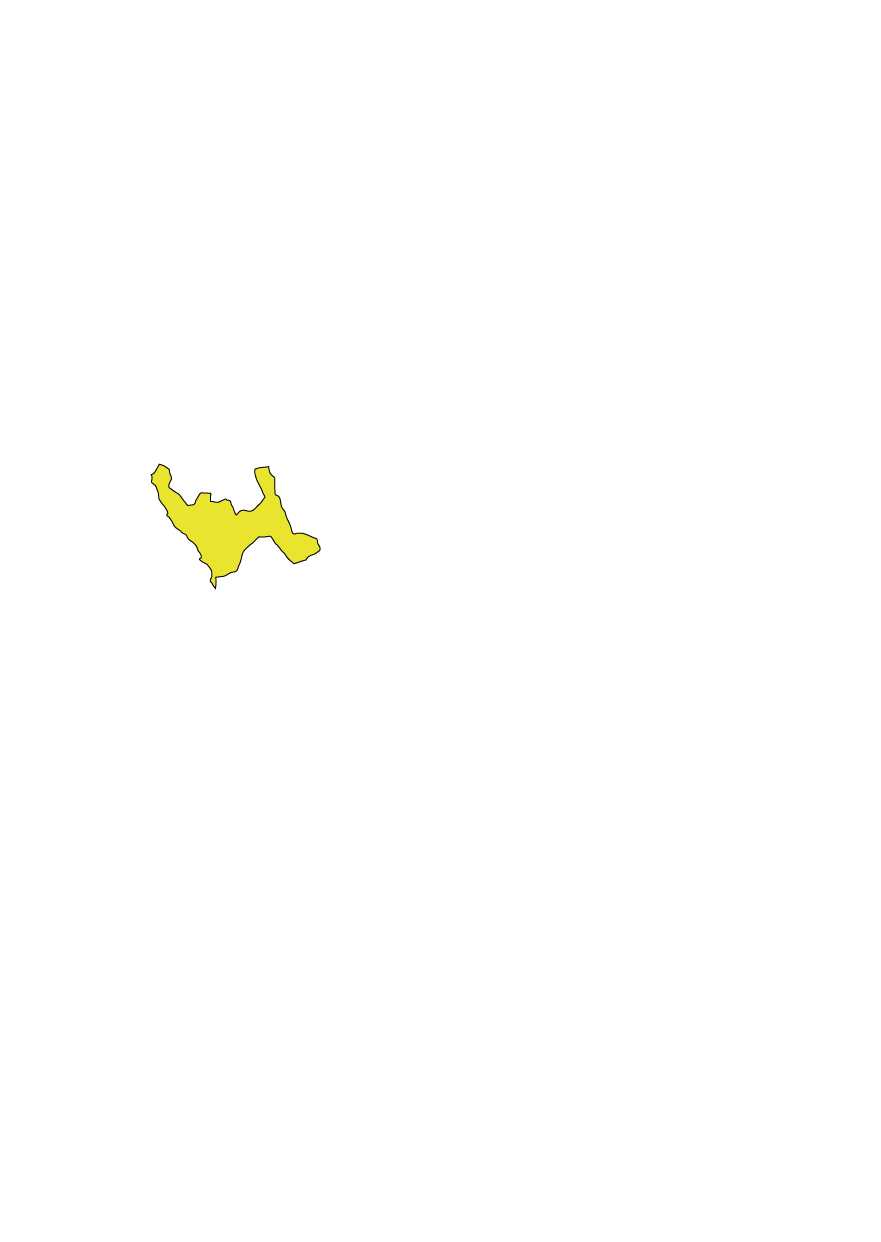 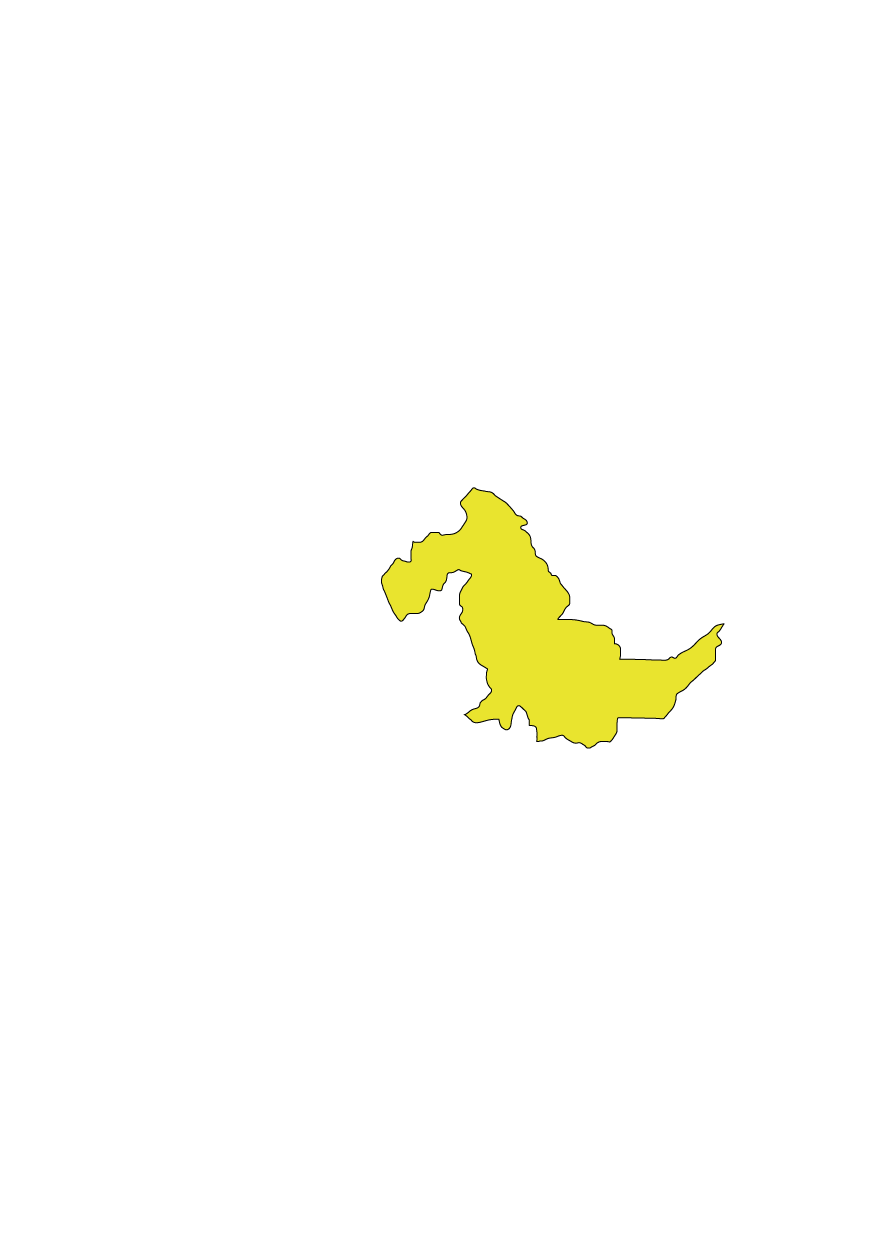 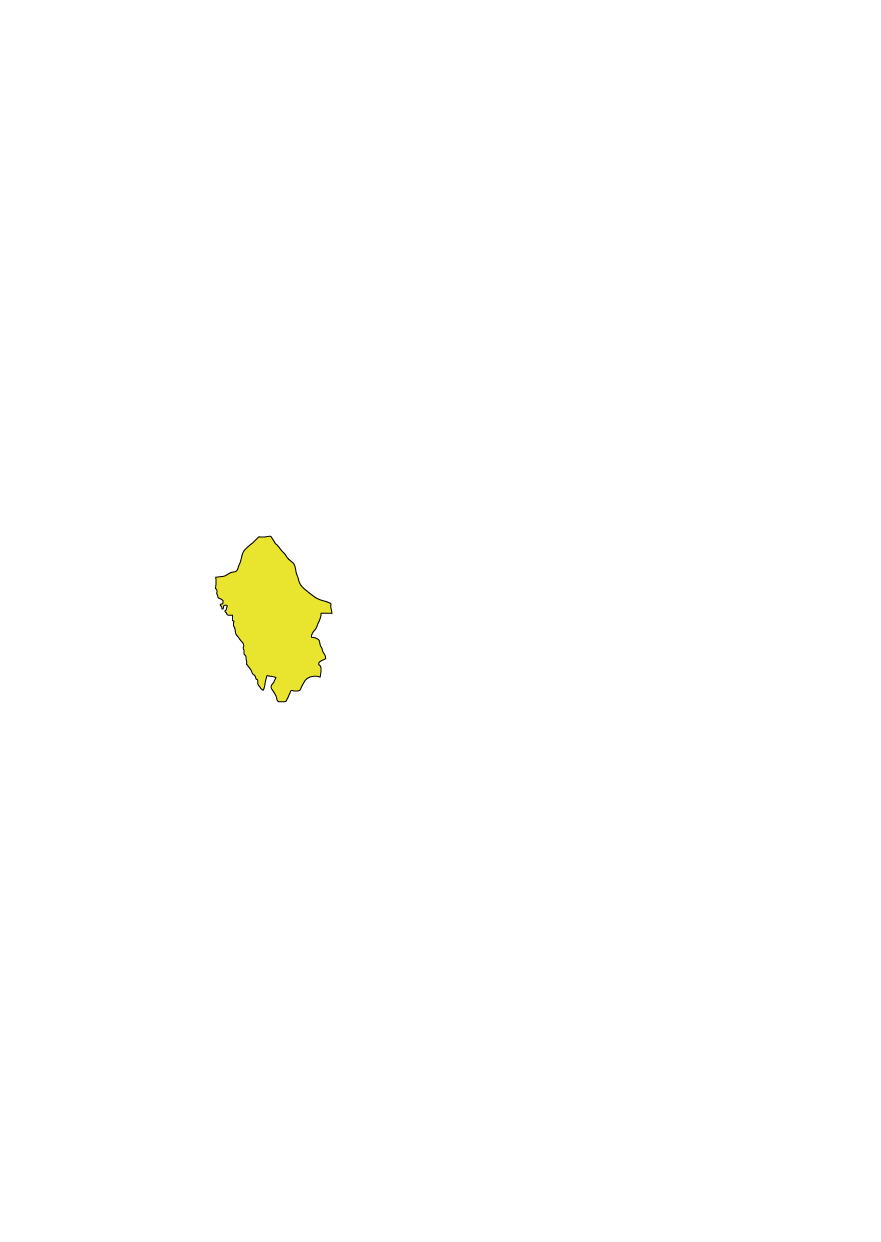 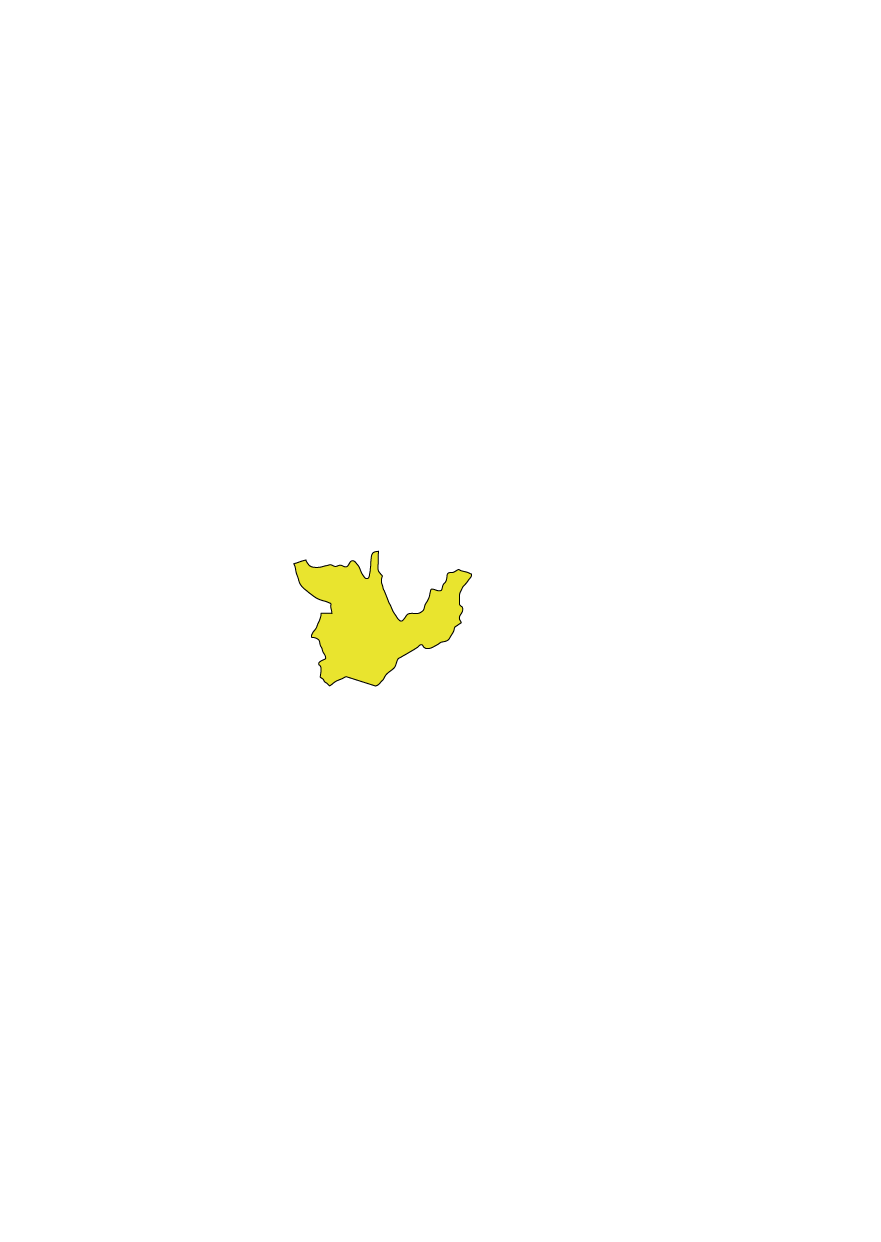 LA LIBERTAD
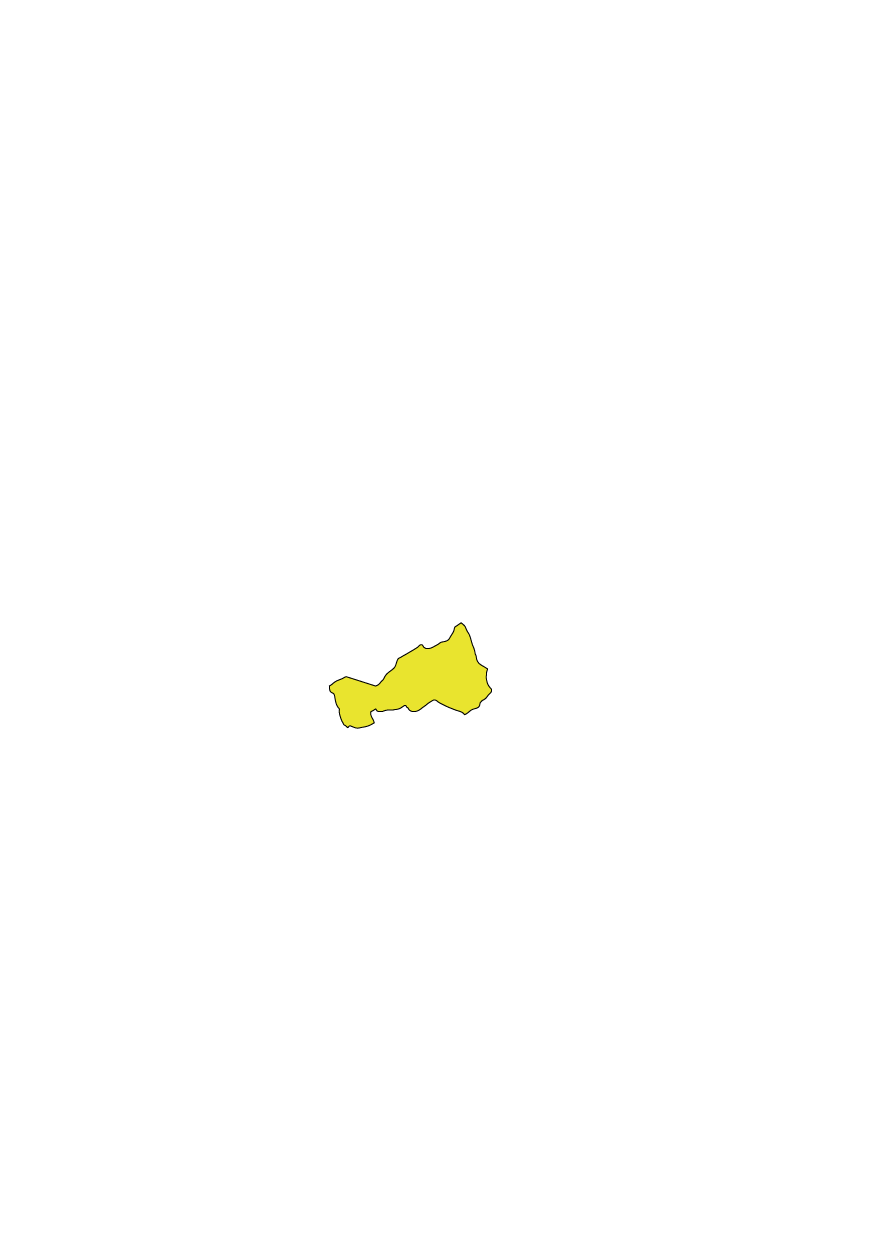 S/.89.5
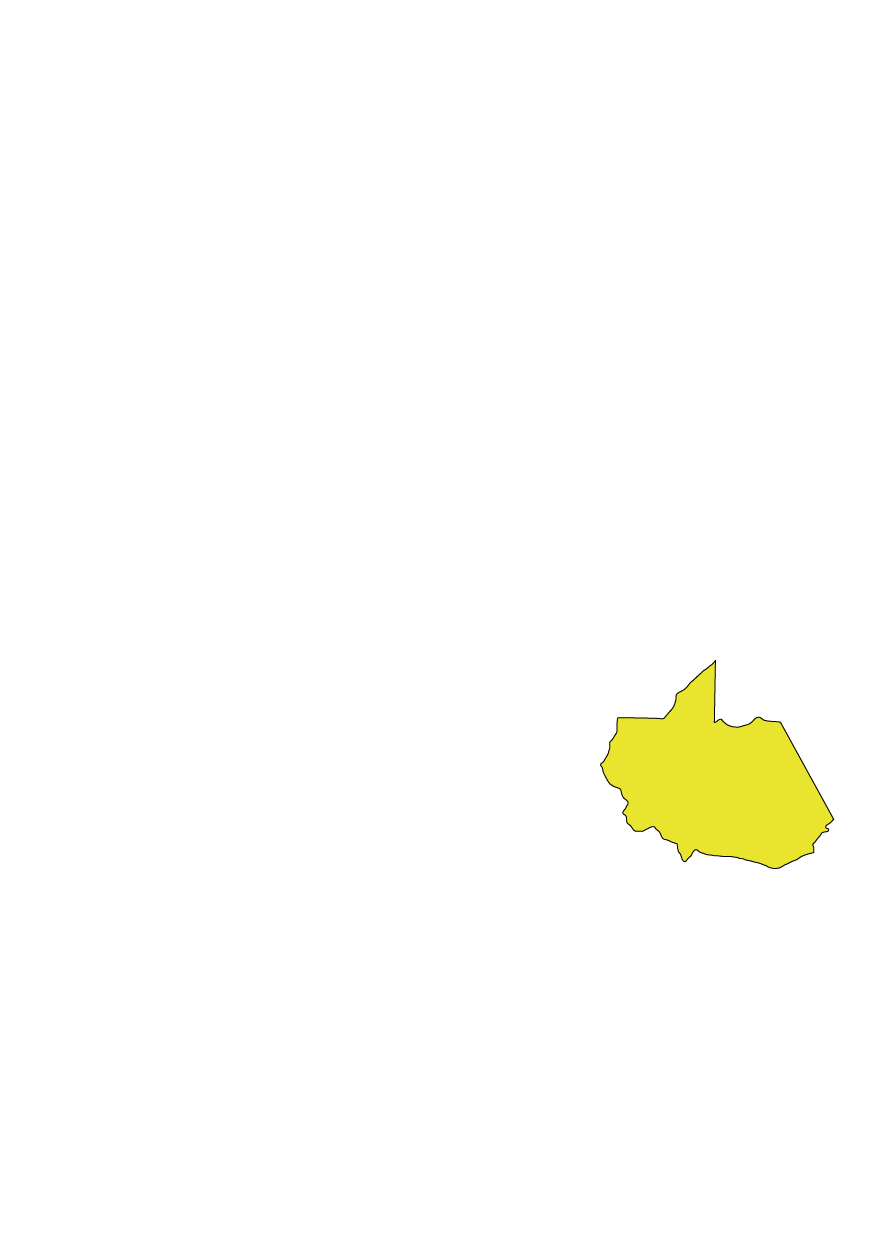 SAN MARTÍN
MADRE DE DIOS
CAJAMARCA
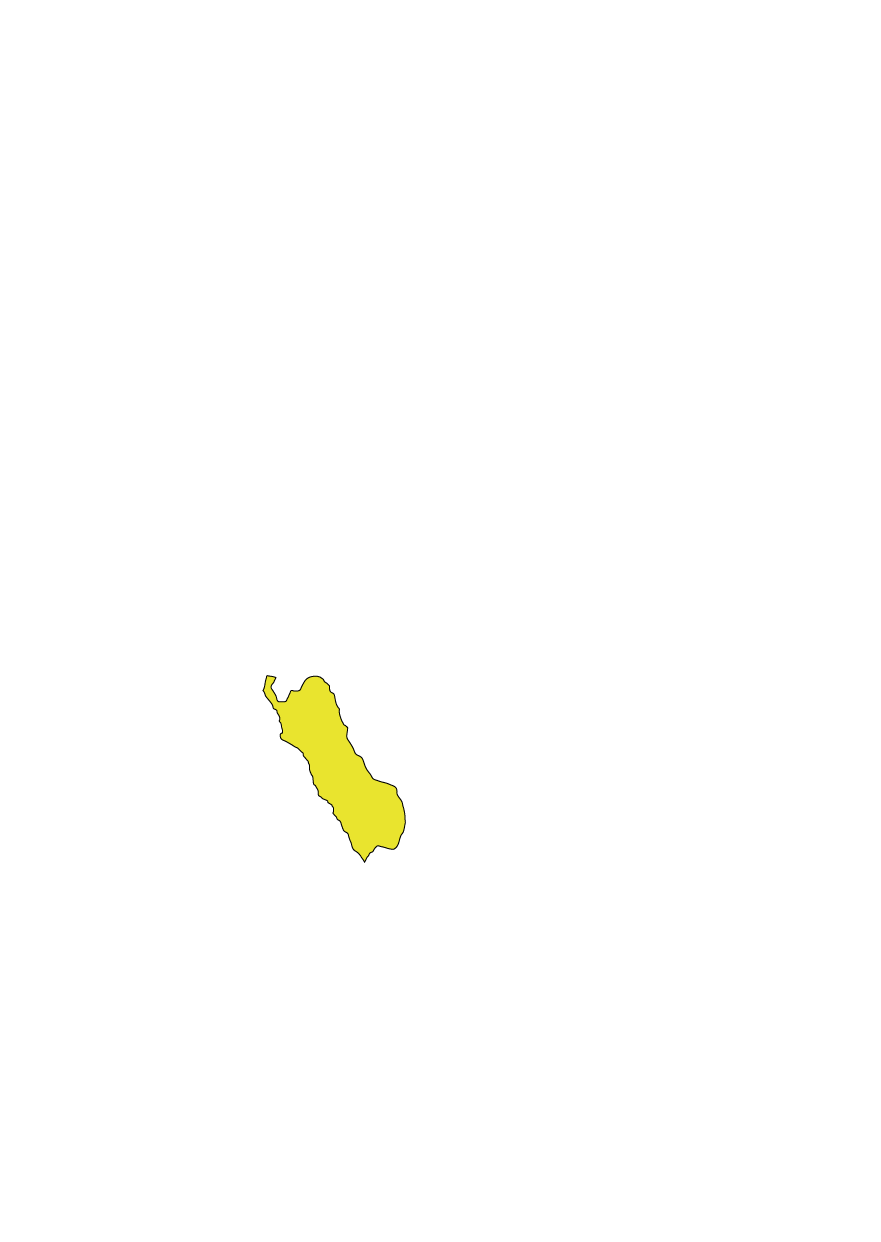 HUÁNUCO
LAMBAYEQUE
AMAZONAS
TUMBES
HUANCAVELICA
JUNÍN
LIMA
LORETO
AREQUIPA
ICA
MOQUEGUA
APURÍMAC
AYACUCHO
PASCO
ANCASH
TACNA
PIURA
PUNO
UCAYALI
CUSCO
S/.226.0
S/.6.9
S/.59.2
S/.60.5
S/.90.0
S/.84.1
S/.4.3
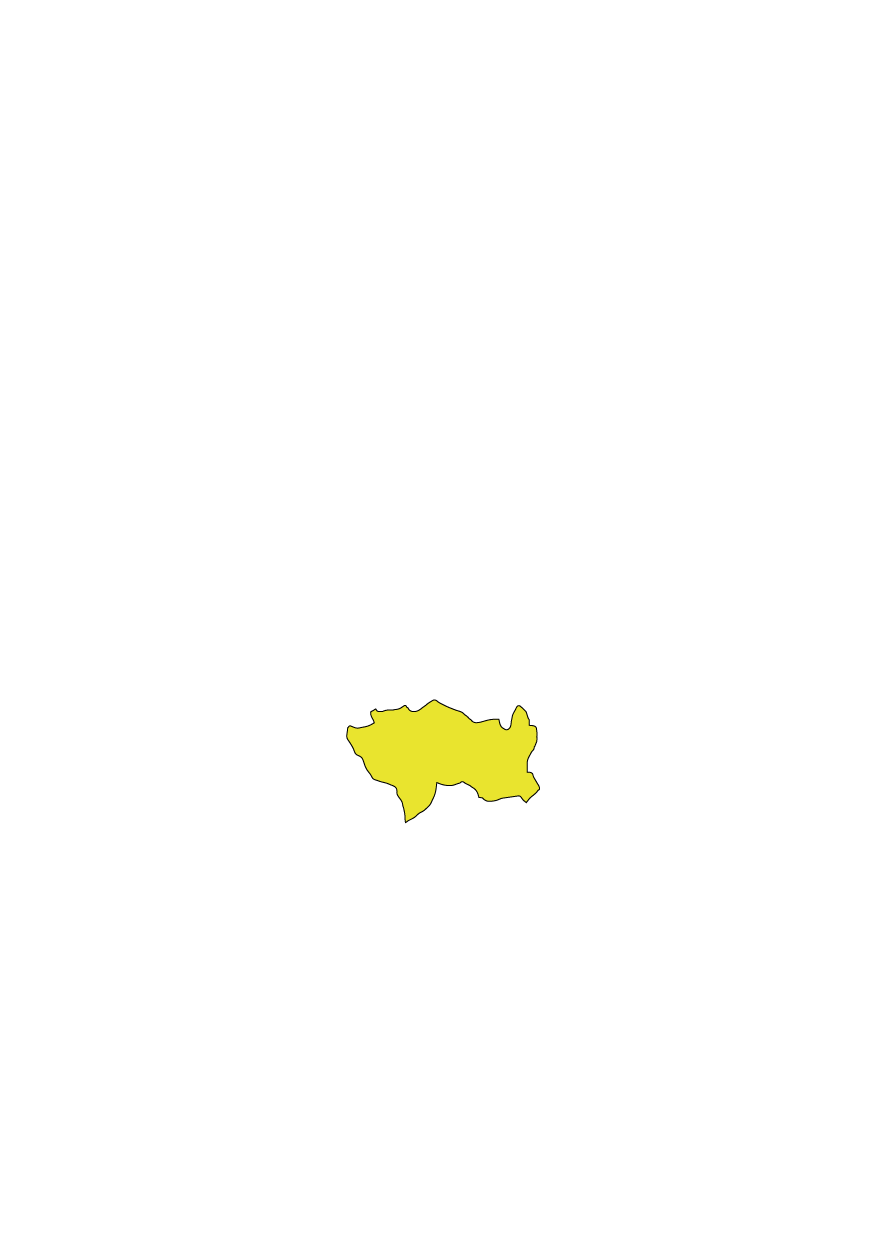 S/.27.7
S/.42.3
S/.22.6
S/.89.8
S/.44.1
S/.7.3
S/.13.7
S/.95.6
S/.69.5
S/.61.0
S/.4.5
57.1
S/.141.7
S/.57.0
S/.20.4
S/.131.2
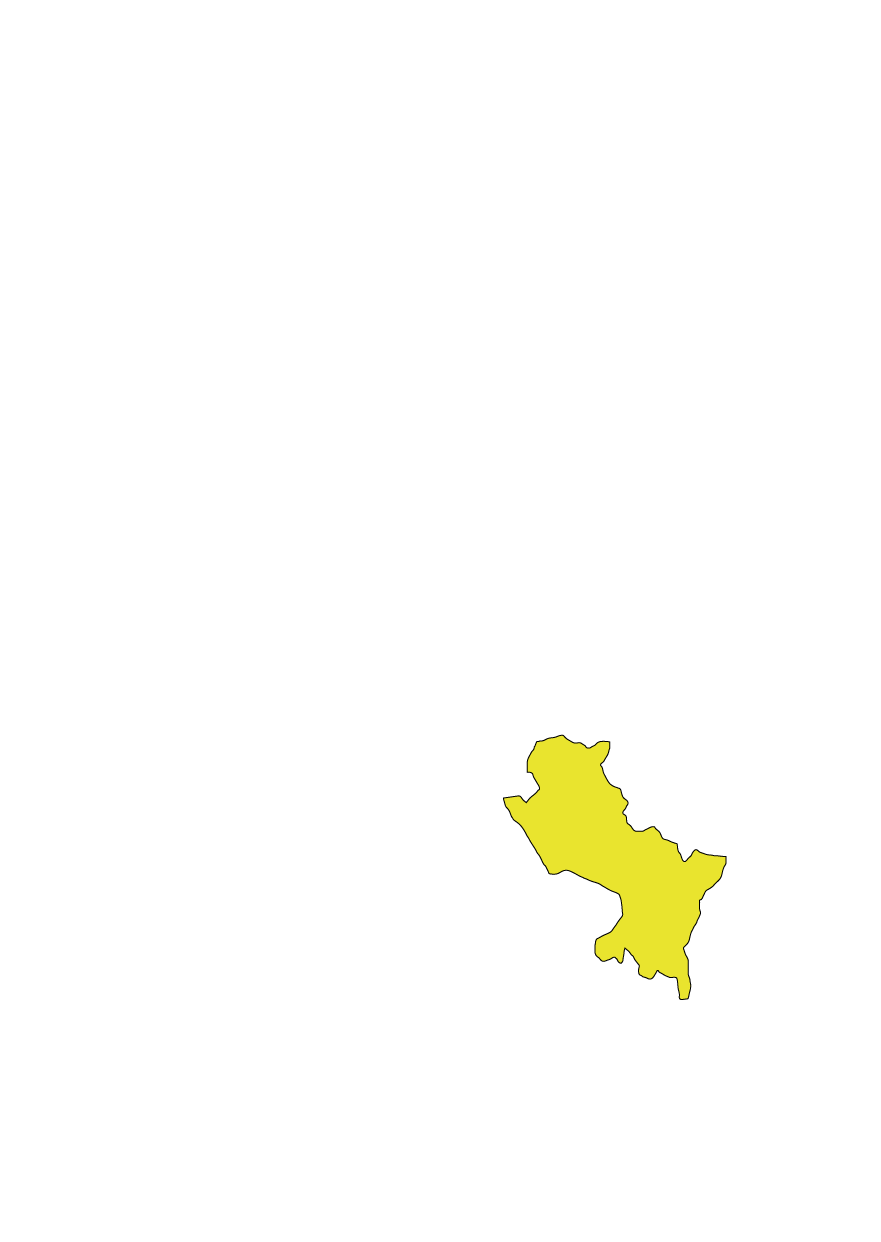 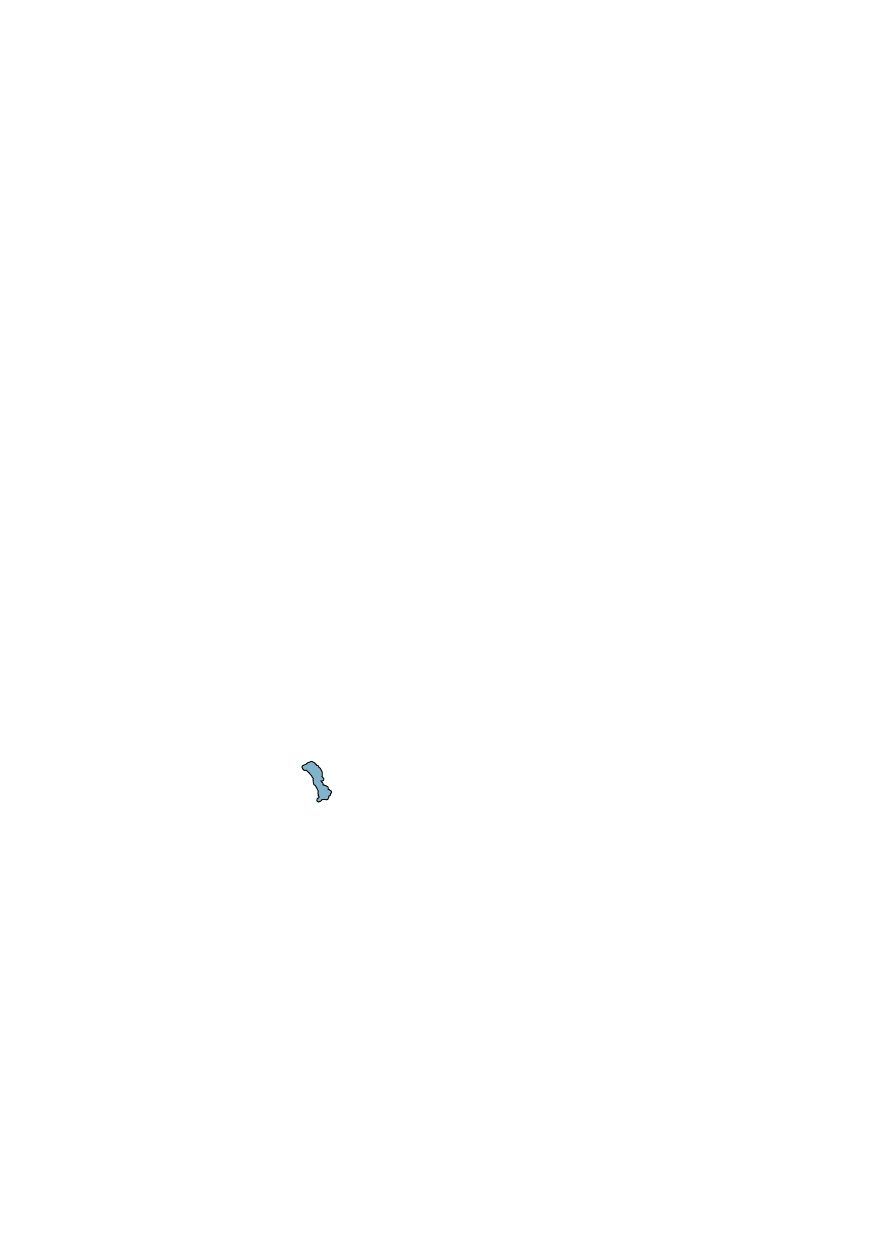 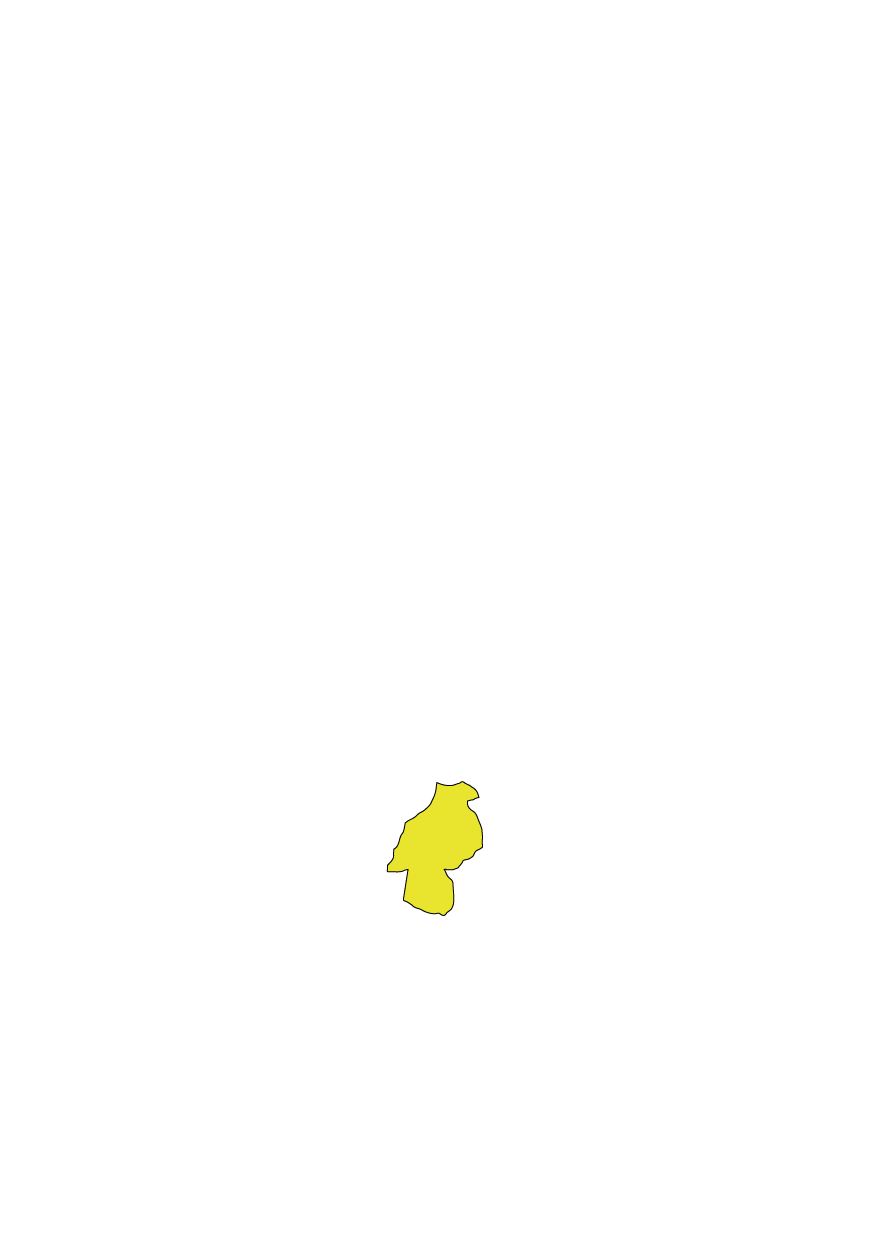 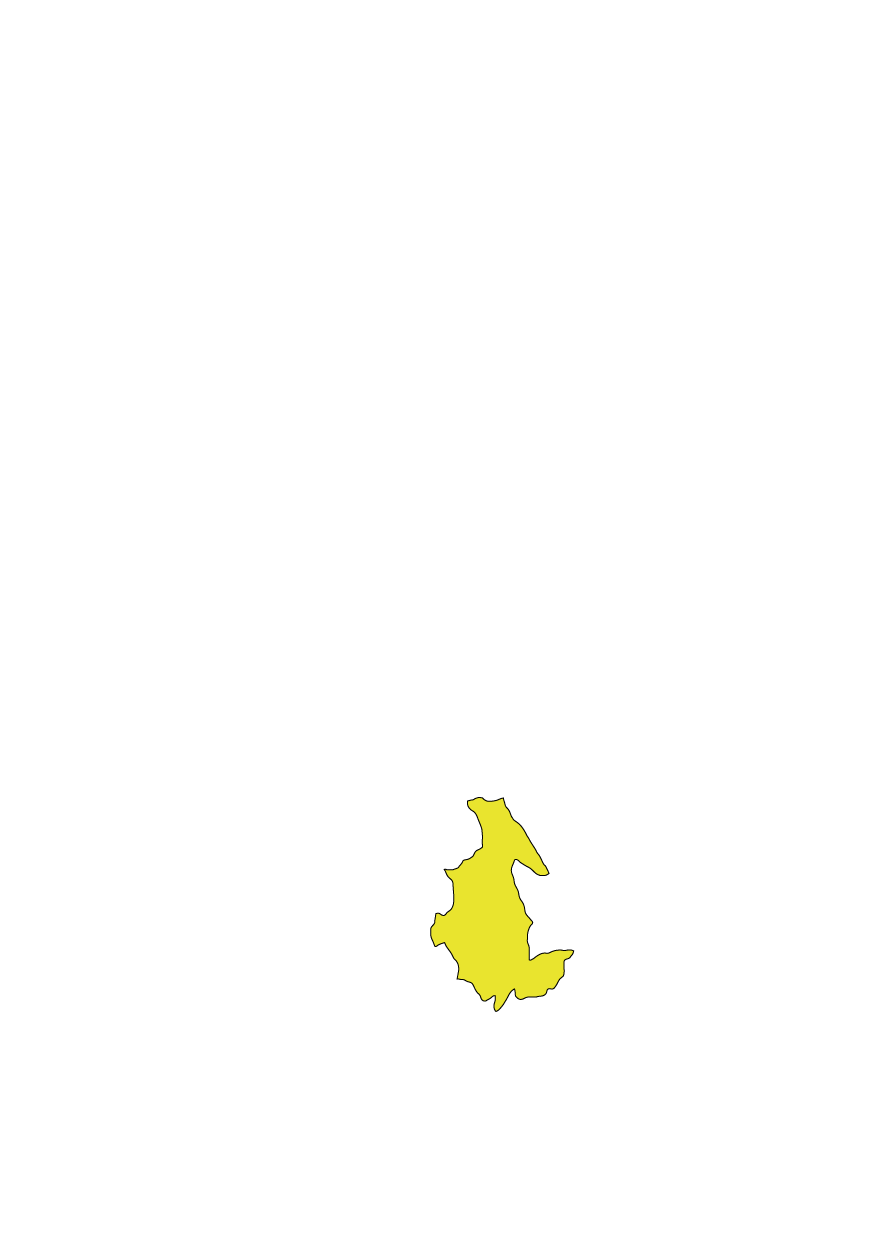 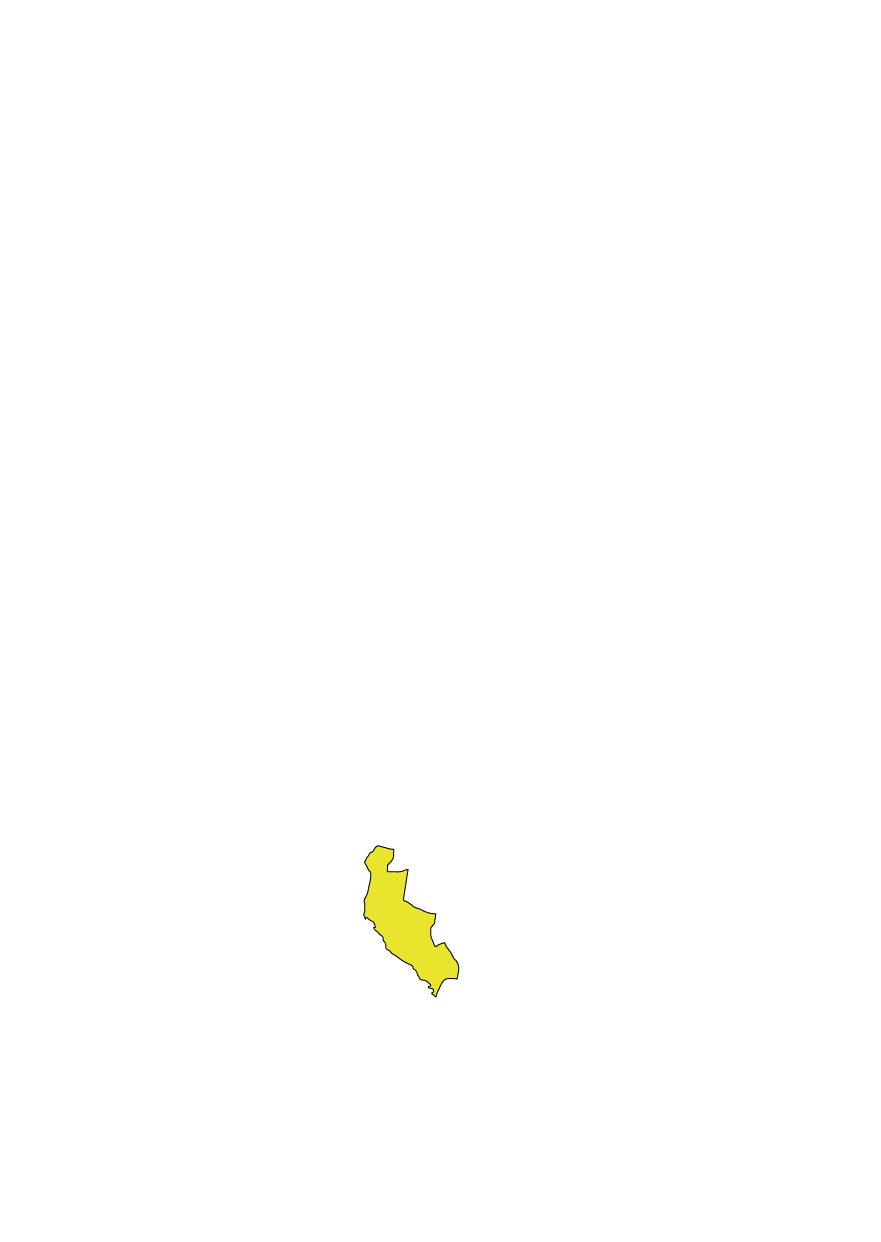 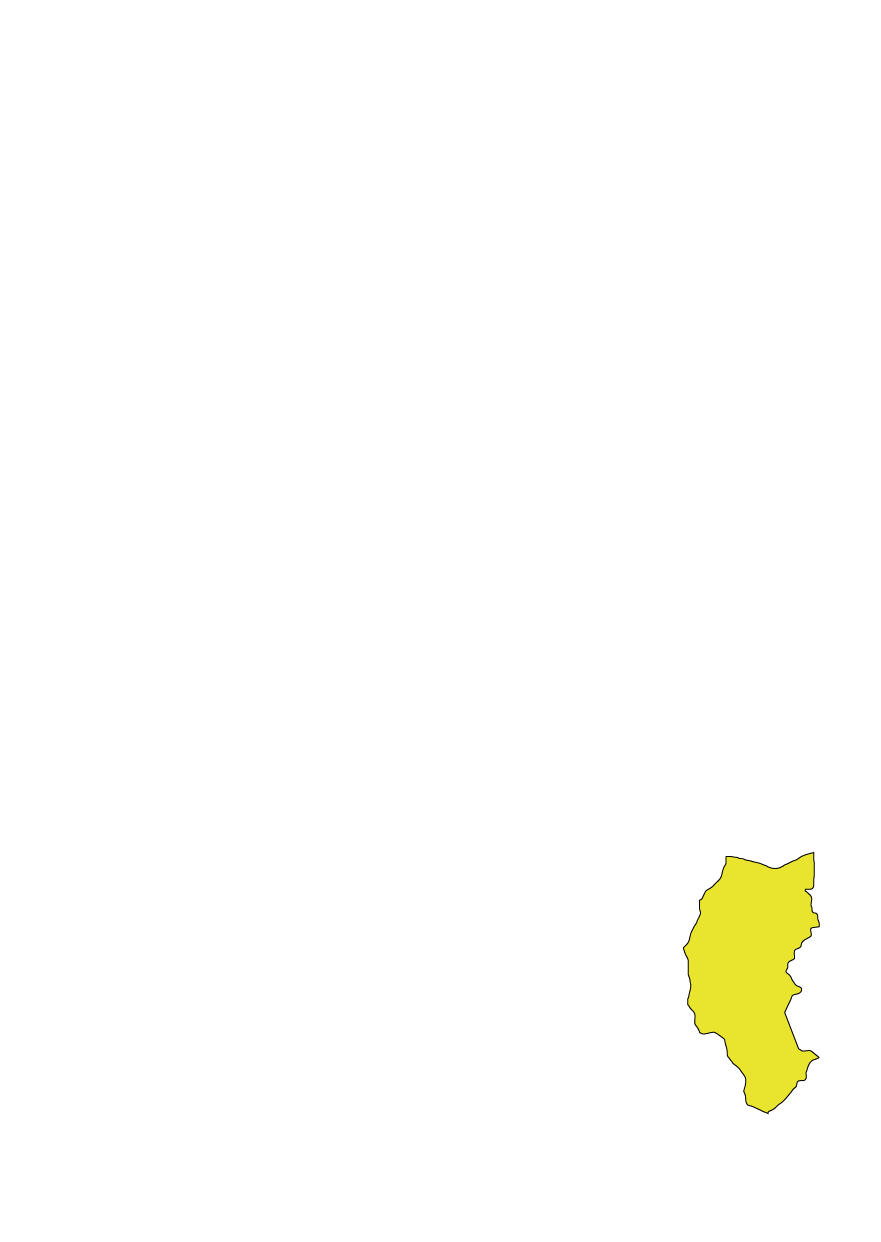 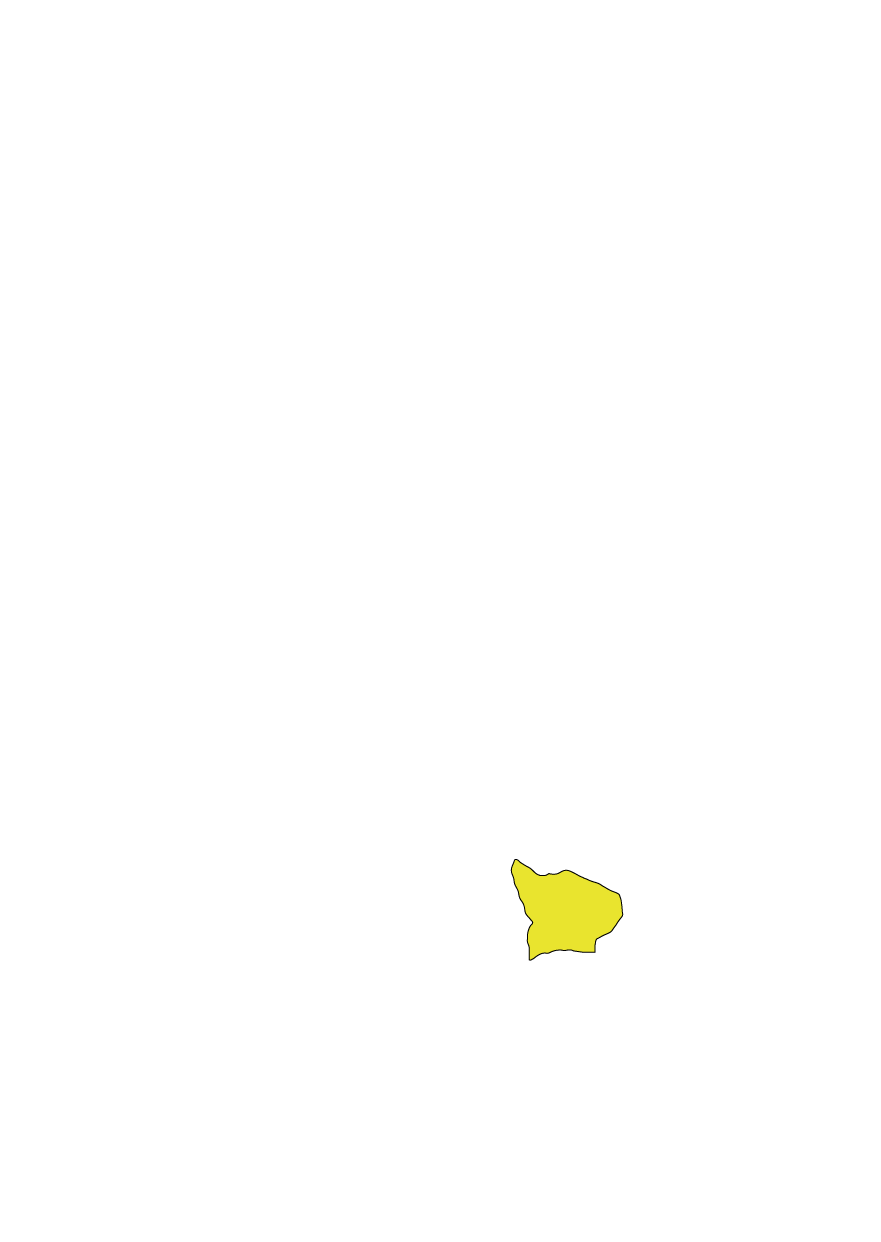 CALLAO
S/.0.1
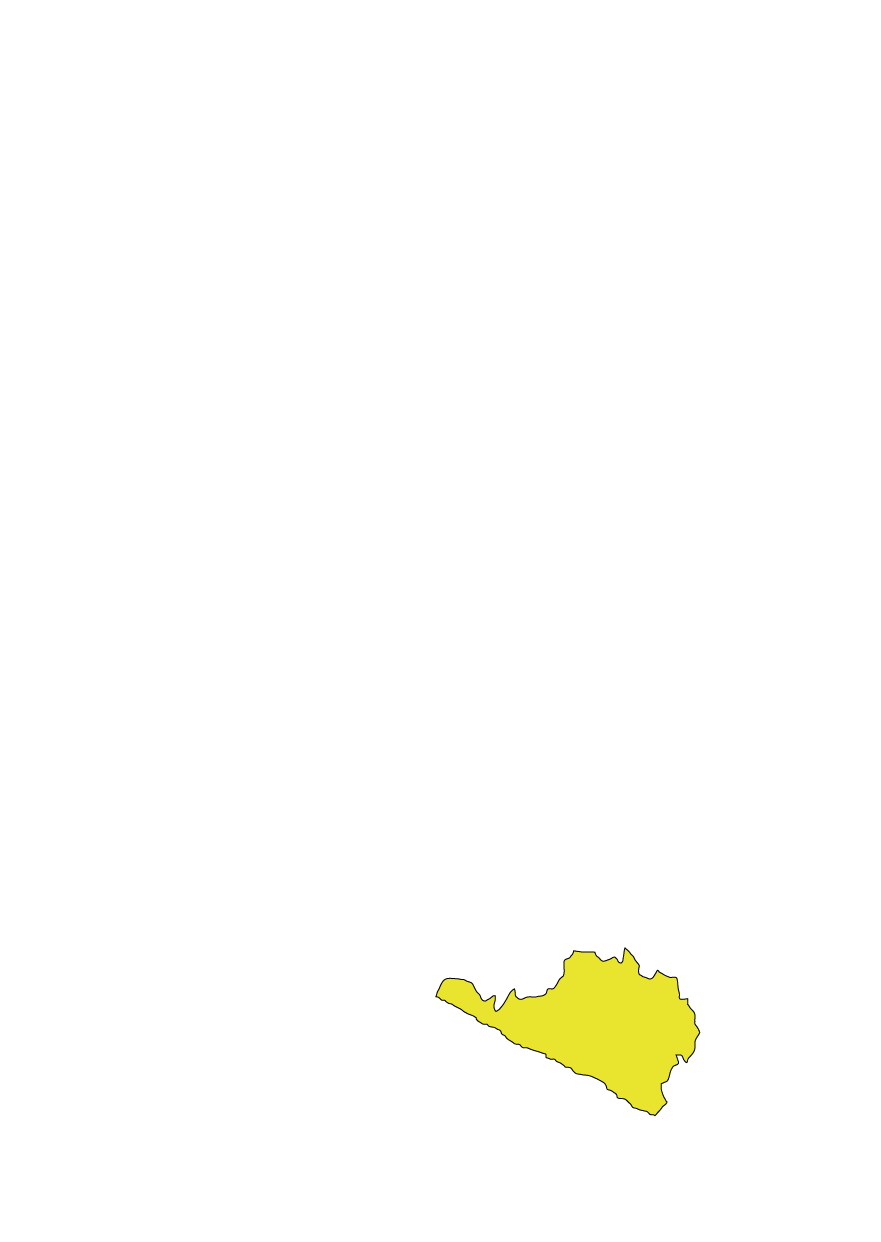 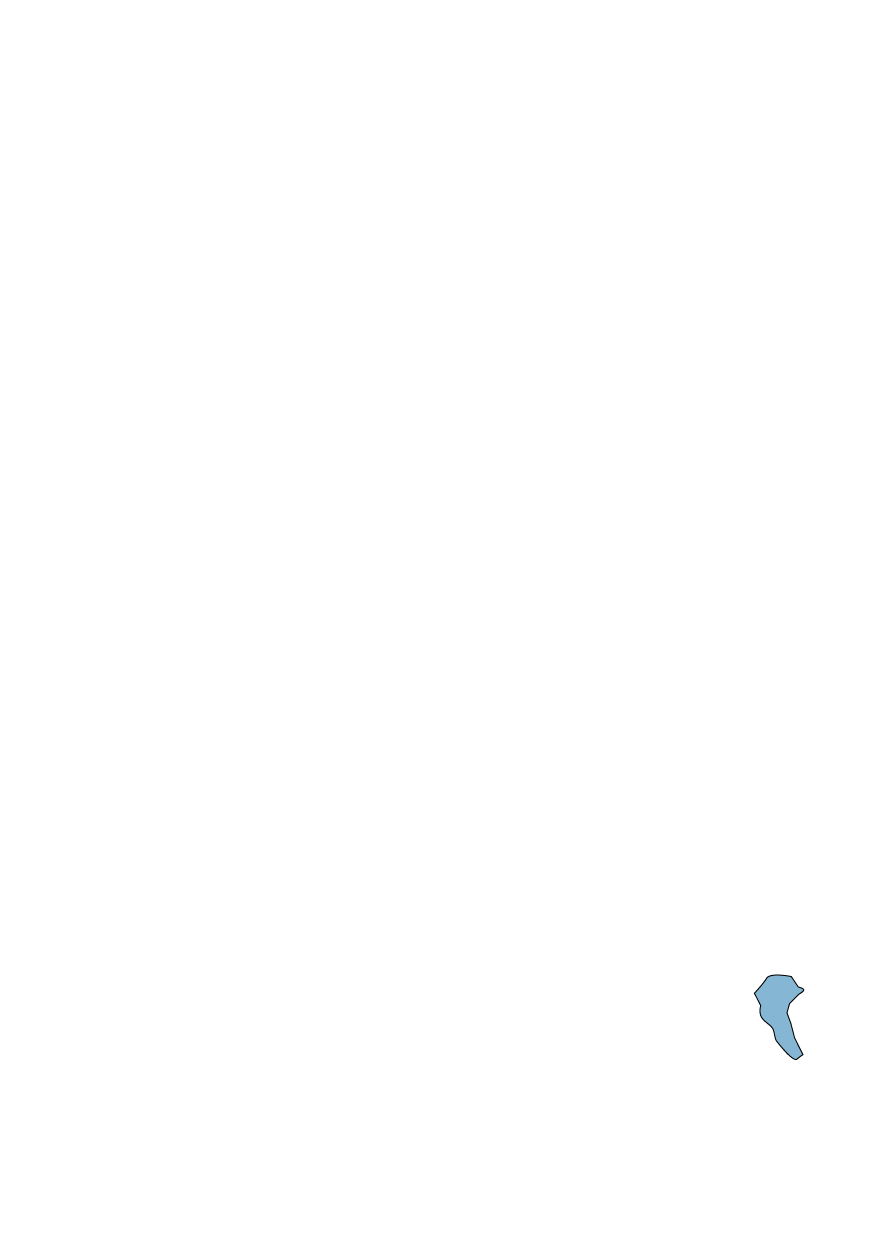 Inversión 
(en millones)
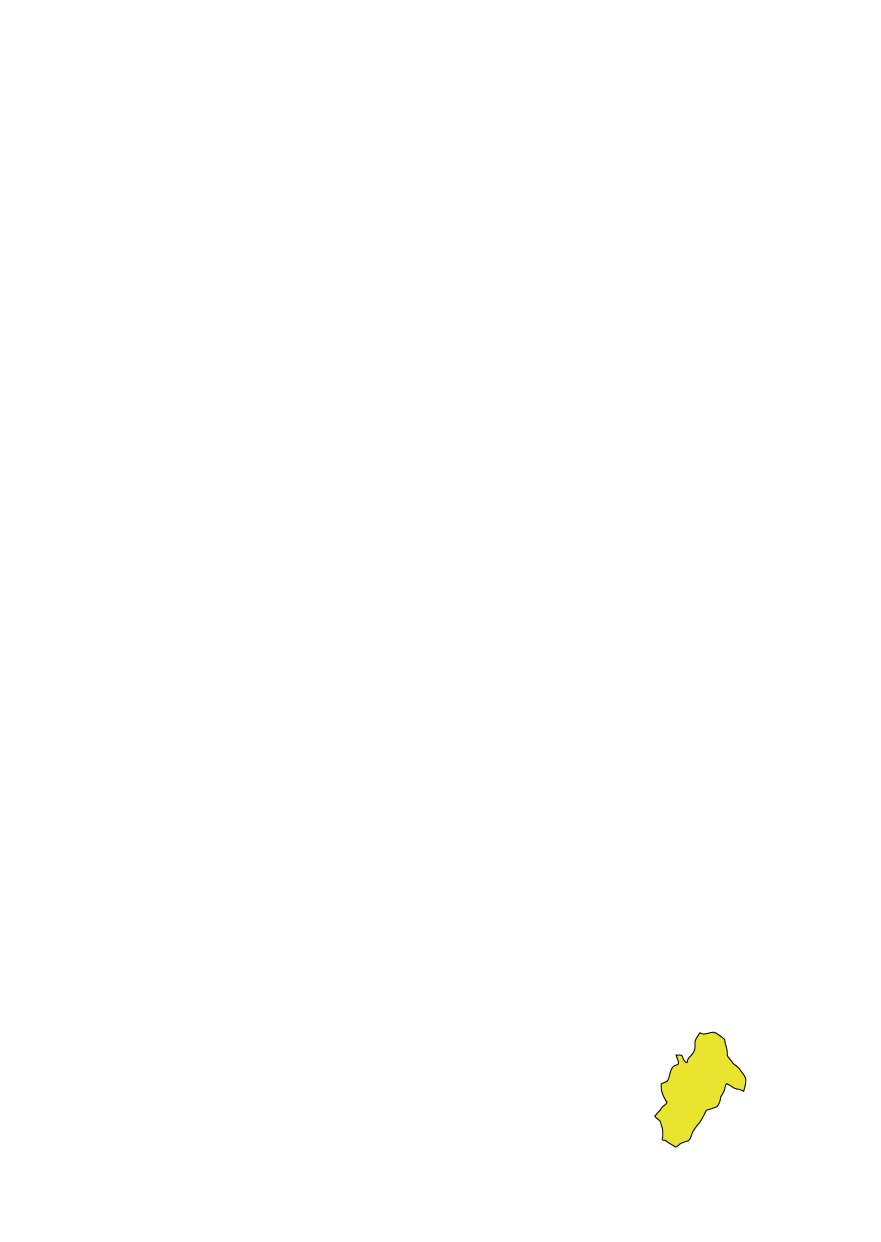 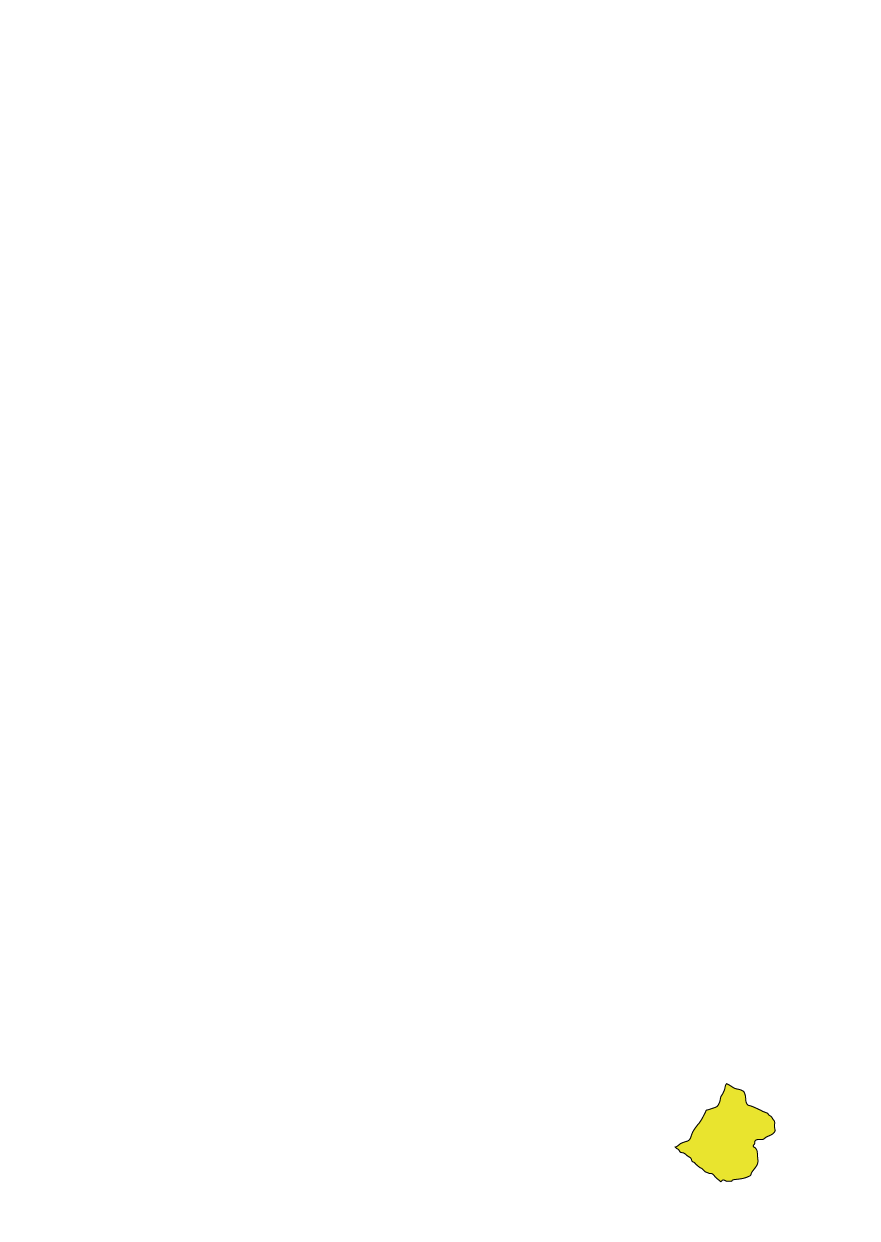 S/.1506.3
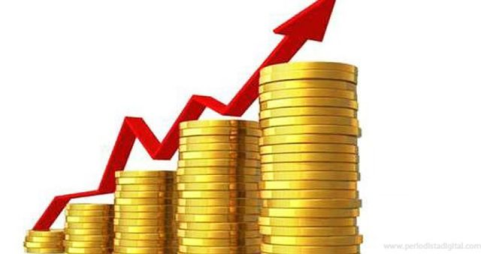 AVANCE SUBSIDIOS MONETARIOS
ÁMBITO RURAL Y UNIVERSAL (MIDIS: ÁMBITO RURAL Y PPSS)
Hogares
Cobrado
Programado
FI: 13/05
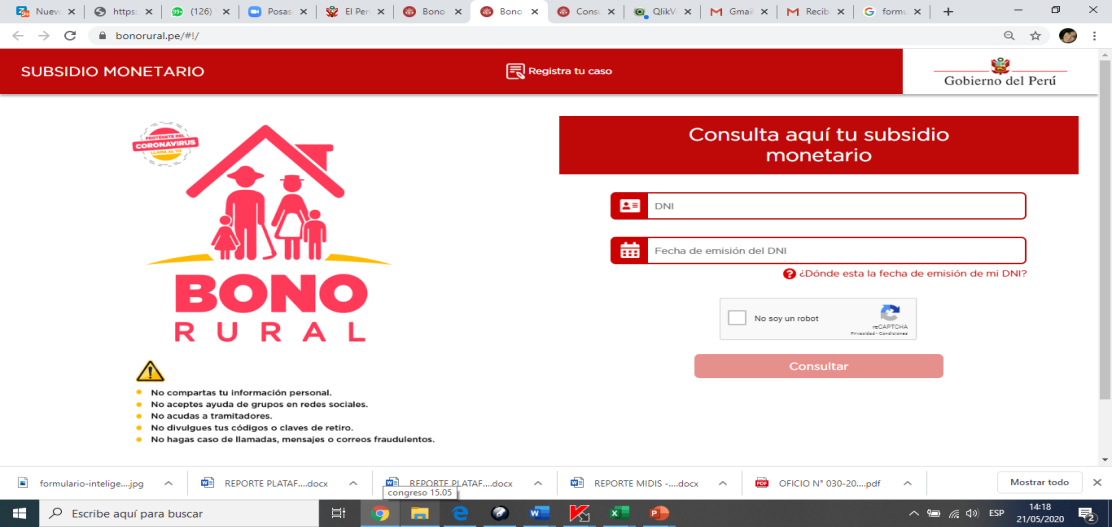 980,138
355,635
966,028
36.8%
111,438
258,151
256,277
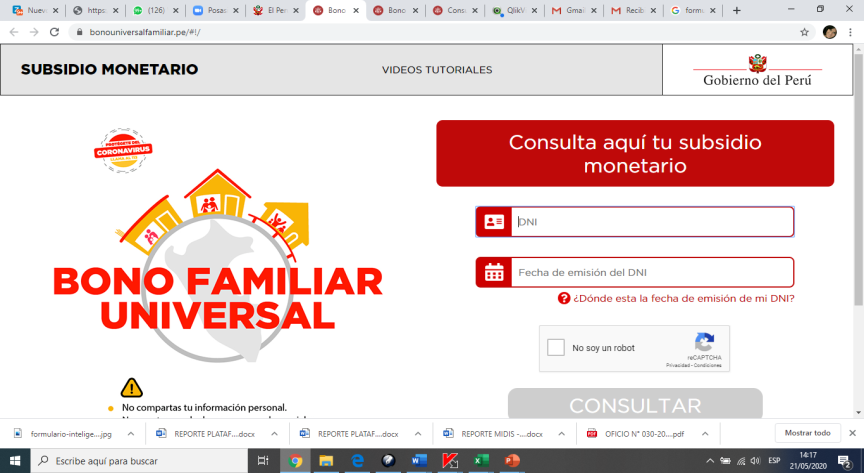 43.5 %
FI: 20/05
(*)
735,499
743,702
(*) Inicio del Pago a beneficiarios de PP.SS JUNTOS, P65 y CONTIGO programado para el 01.06
11
AVANCE POR MODALIDADES DE PAGO
ÁMBITO RURAL Y UNIVERSAL (MIDIS: ÁMBITO RURAL Y PPSS)
BONO RURAL
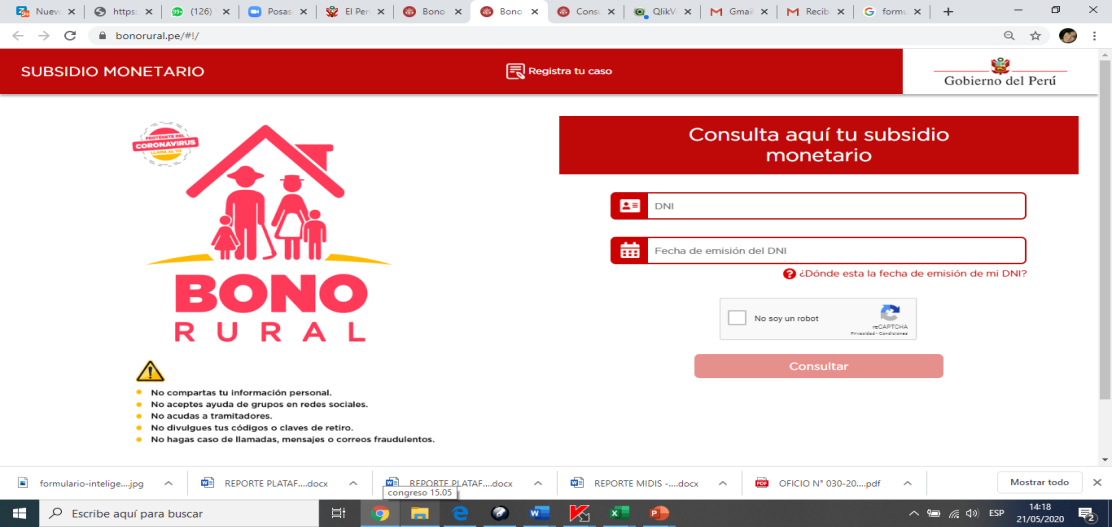 BONO UNIVERSAL RURAL
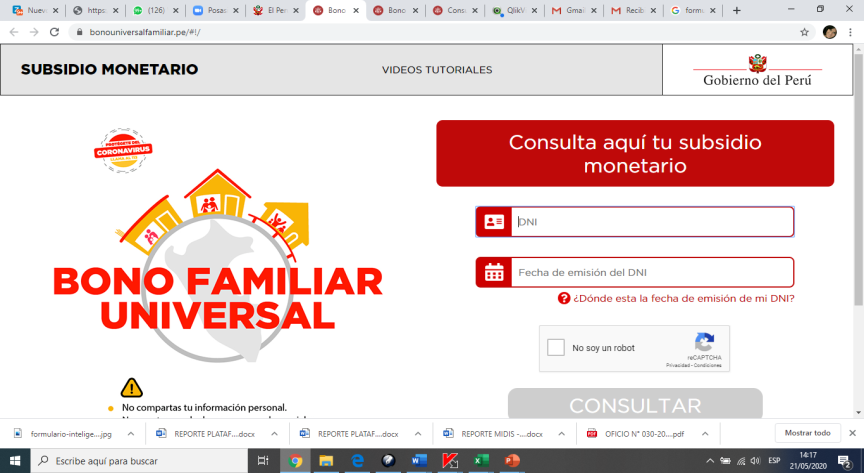 (*) Inicio del Pago a beneficiarios de PP.SS JUNTOS, P65 y CONTIGO programado para el 01.06
12
SUBSIDIOS MONETARIOS
AGRICULTORES BENEFICIADOS POR ALGÚN SUBSIDIO
De acuerdo a la información remitida por el Ministerio de Agricultura y Riego* de 2,011,458 registros de agricultores, se logró validar con RENIEC 1,958,143 registros y se corroboró que 1,509,258 personas (77% del total validado) han sido beneficiarias de alguno de los subsidios implementados por el Estado en el marco de la emergencia.
Aquellos agricultores cuyos hogares no se encuentran en el Padrón General de Hogares, podrán registrar su información en el Registro Nacional de Hogares, para posteriormente ser evaluados y encontrar aquellos que cumplan con los criterios establecidos en el Decreto de Urgencia N° 052-2020.
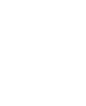 * La información recogida por MINAGRI toma como referencia diferentes bases de datos: 1) Agricultores adscritos a los programas del MINAGRI; 2) Censo Nacional Agrario – CENAGRO; 3) Listas de organizaciones agrarias y comunidades campesinas; 4) Agrobanco; 5) Seguro Agrario Catastrófico y; 6) Catastros
HOGARES DE COMUNIDADES NATIVAS BENEFICIARIOS DE LOS SUBSIDIOS MONETARIOS